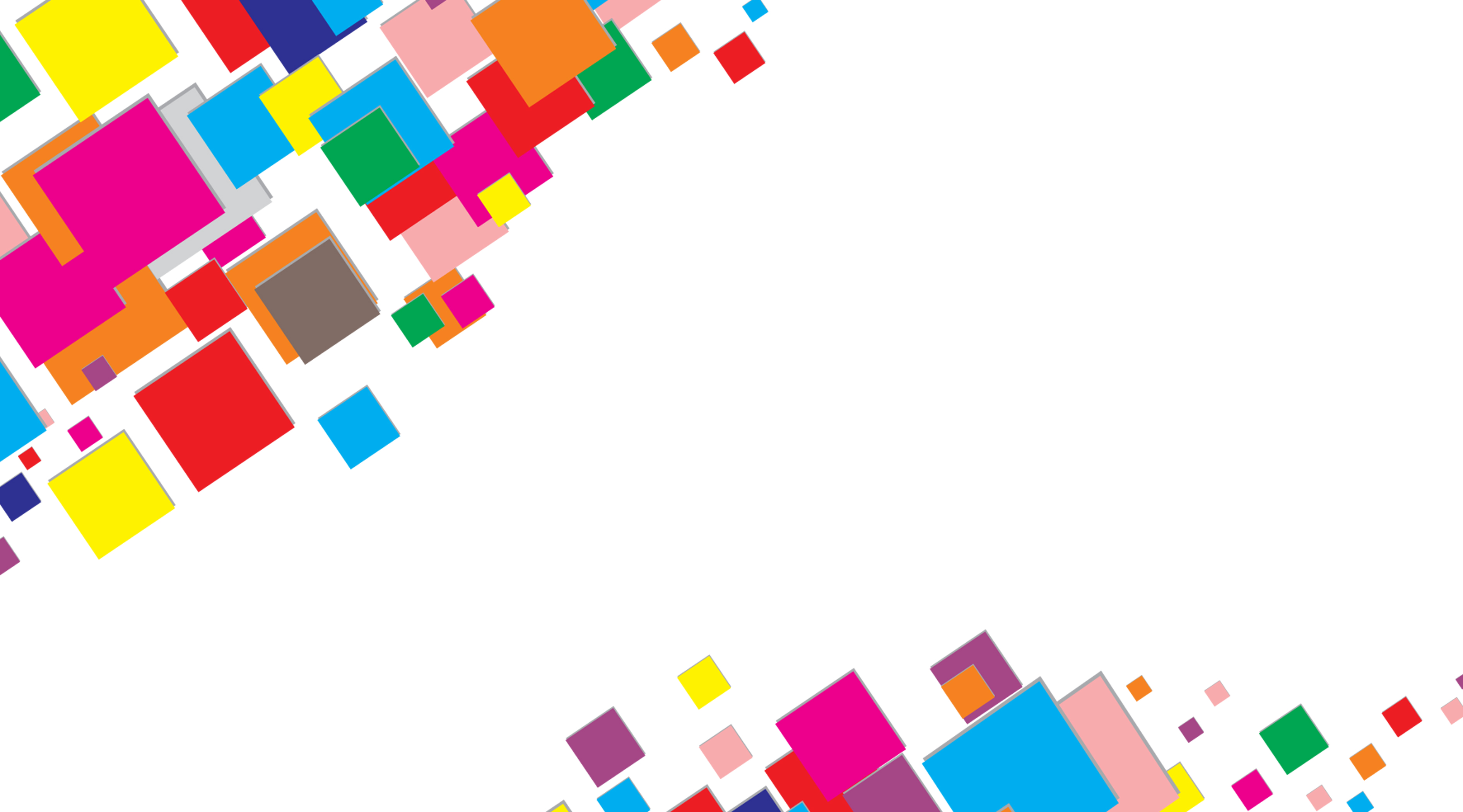 Государственное казенное общеобразовательное учреждение Краснодарского края специальная (коррекционная) школа-интернат № 2 г. Сочи
Абилитация жизненных компетенций обучающихся с ТМНР при надомной форме обучения
Учитель надомного обучения: Гришанкова Г.И.
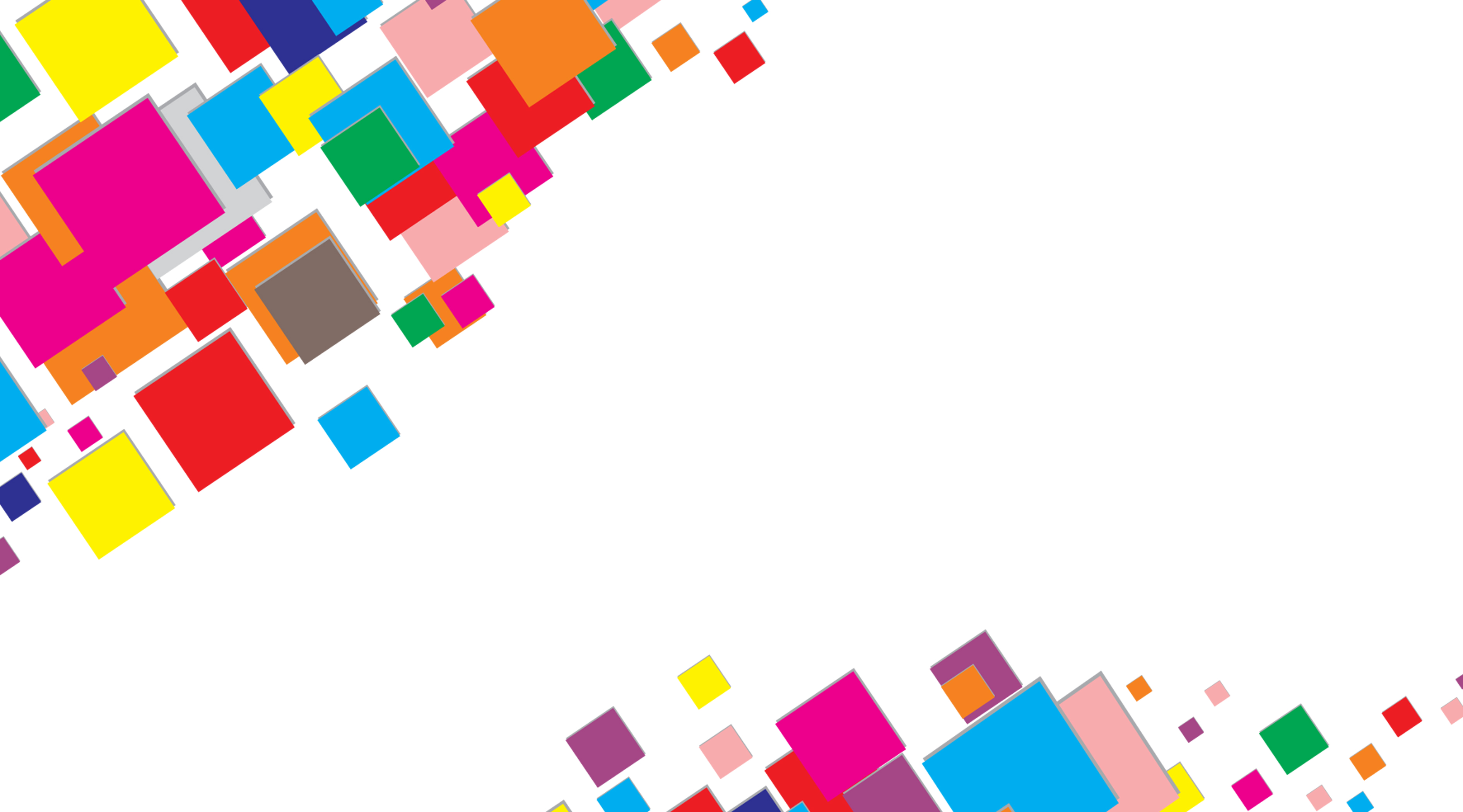 Актуальность
Дети с ТМНР нуждаются в особом щадящем подходе
ФГОС ОВЗ охрана и укрепление здоровья — приоритет
Международные стандарты ВОЗ и ЮНЕСКО подтверждают важность и здоровья в обучении
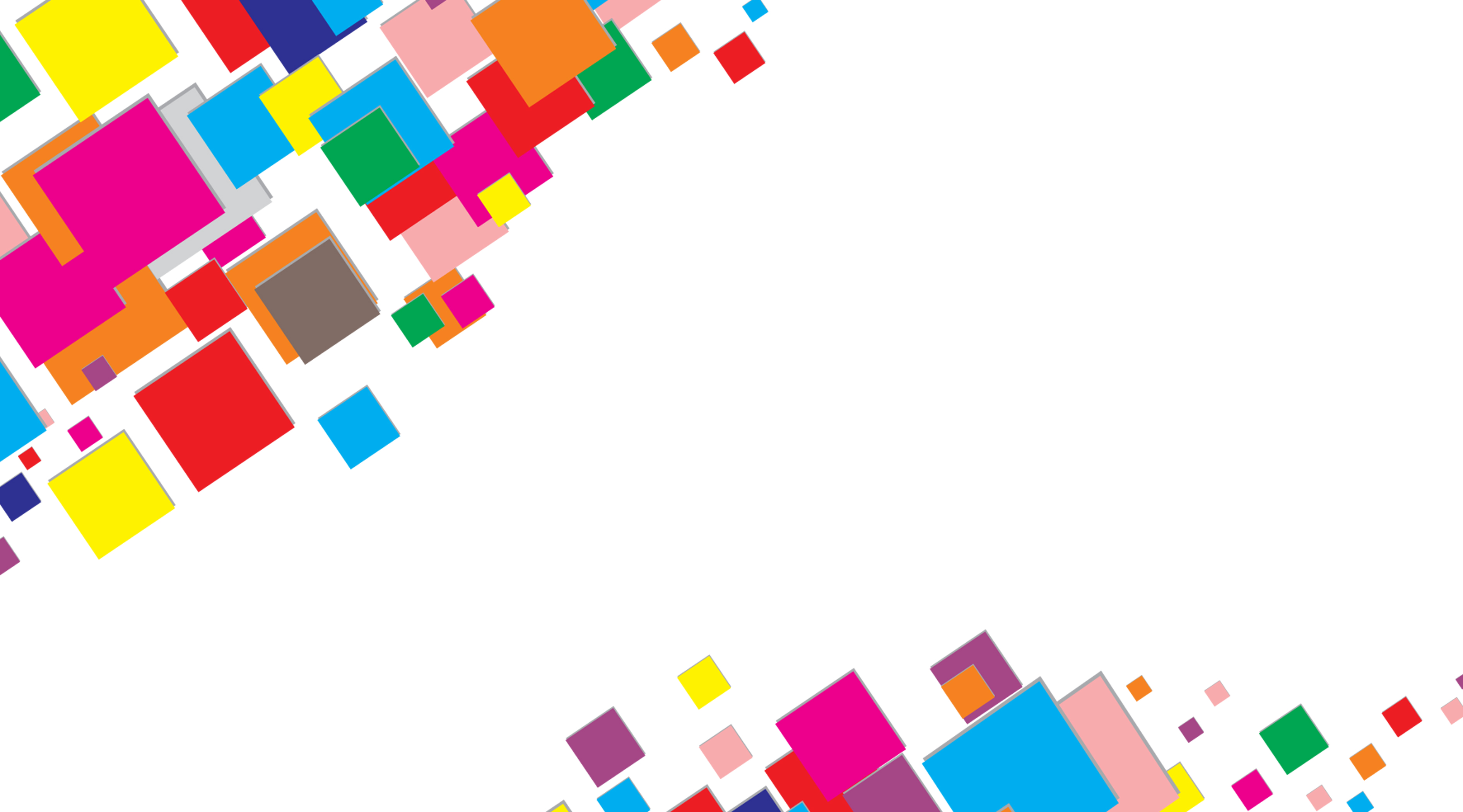 Что такое здоровьесберегающие технологии?
Комплекс мер, встроенных в общеобразовательный процесс
Цель — сохранить физическое, психическое и социальное здоровье ученика
Включает: режим, среду, методы, упражнения, климат
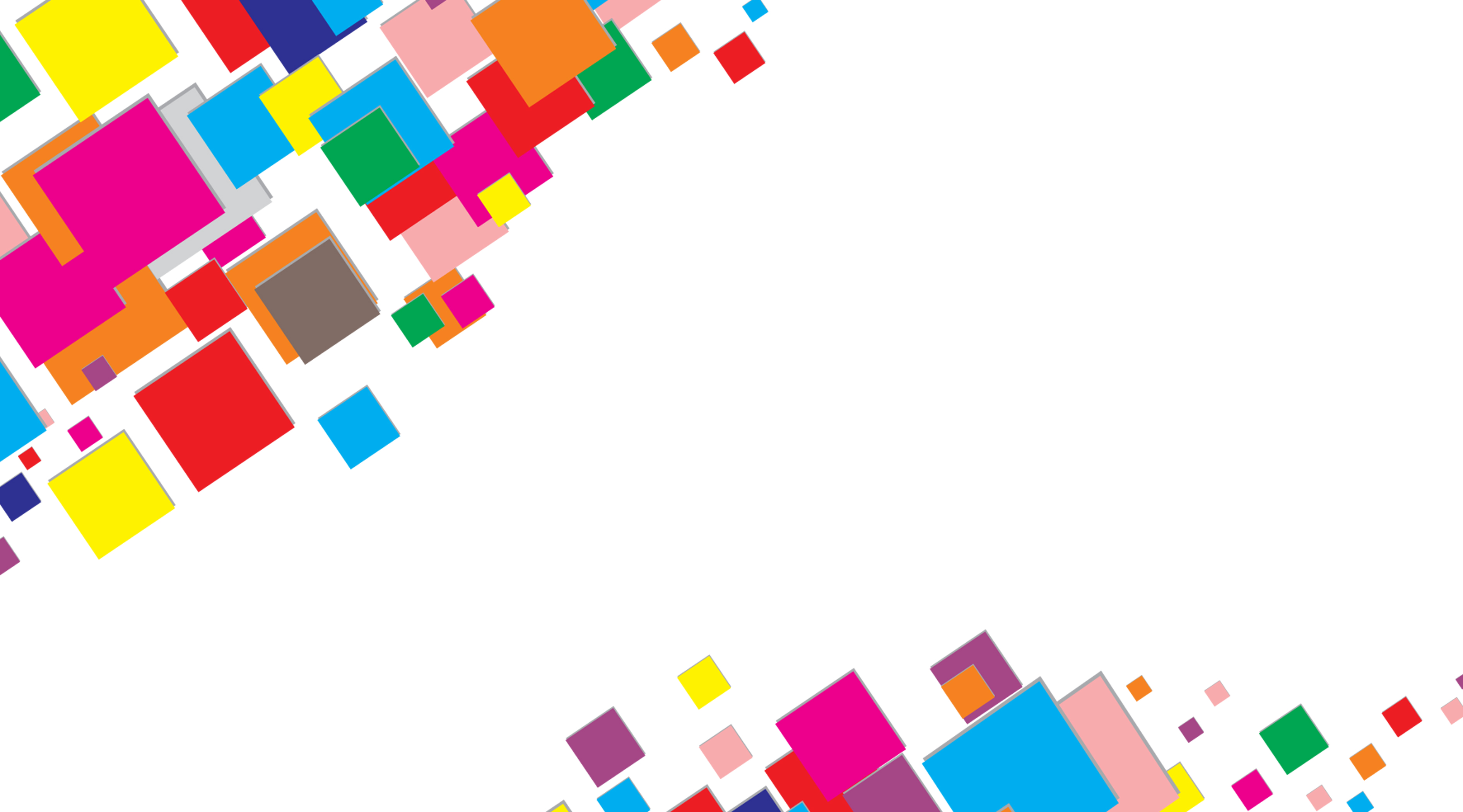 Принципы здоровьесбережения
1. Индивидуализация 
2. Психологическая безопасность
3. Предотвращение переутомления
4. Активность и смена деятельности
5. Гигиенические условия
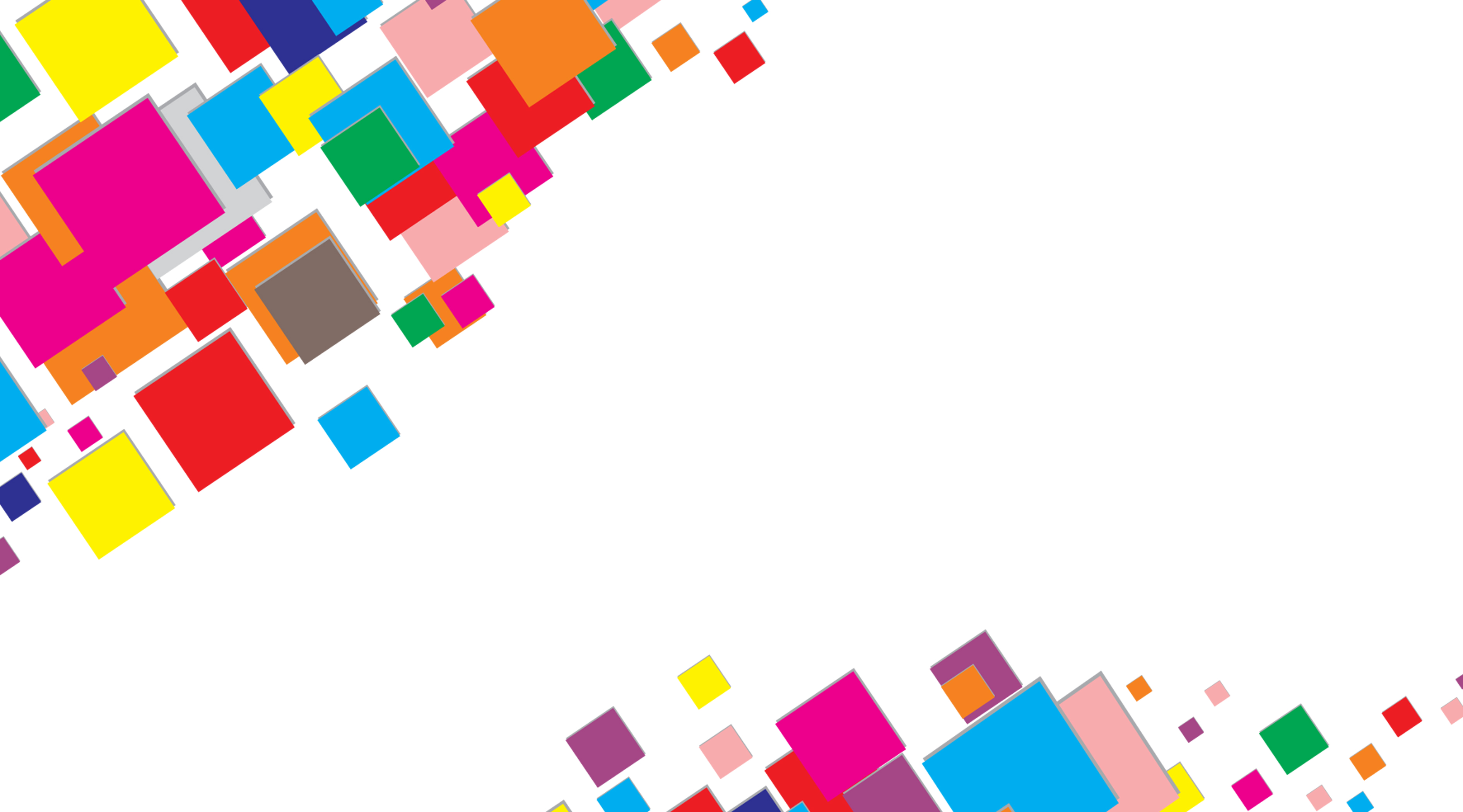 Индивидуализация и безопасность
Учитываются физические, когнитивные, сенсорные особенности
Важна атмосфера доверия и эмоционального благополучия
Поощрение и щадящее оценивание
Щадящий режим
Паузы при первых признаках усталости
Чередование видов деятельности
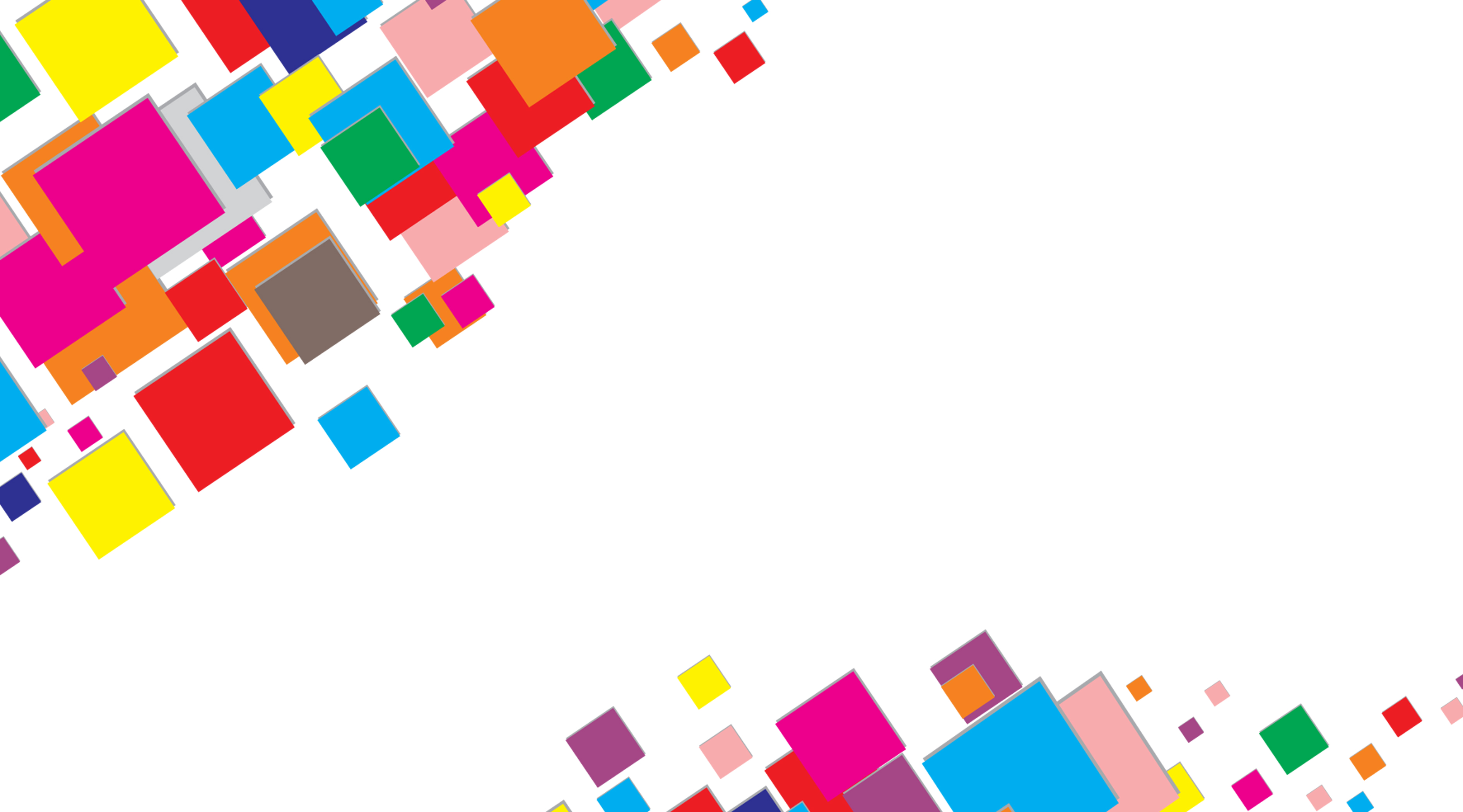 Практика: двигательные паузы
Каждые 15–20 минут — смена позы, движения
ЛФК, простые разминки,массаж пальцев
Даже пассивная смена позы полезна
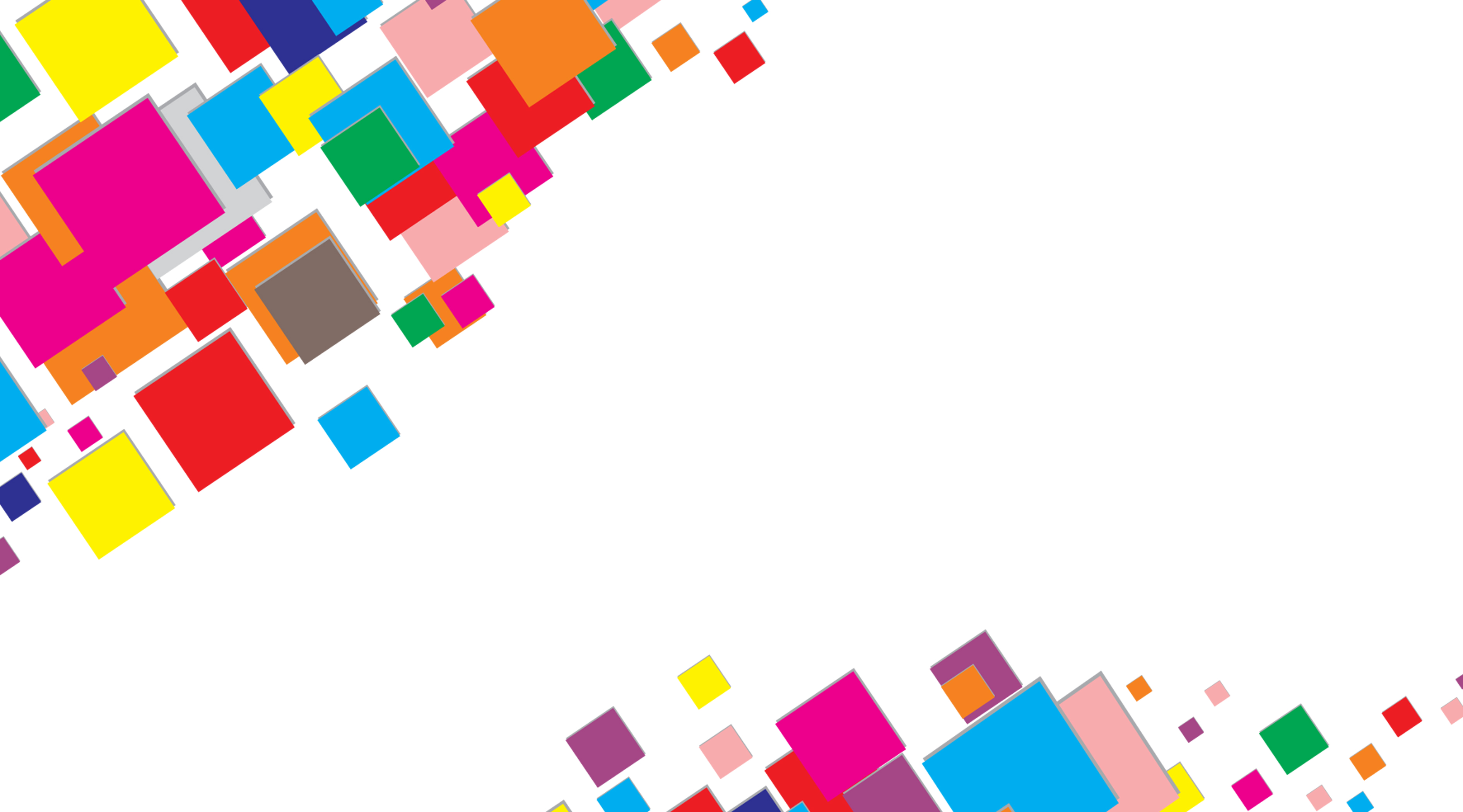 Практика: гимнастика и сенсорная разгрузка
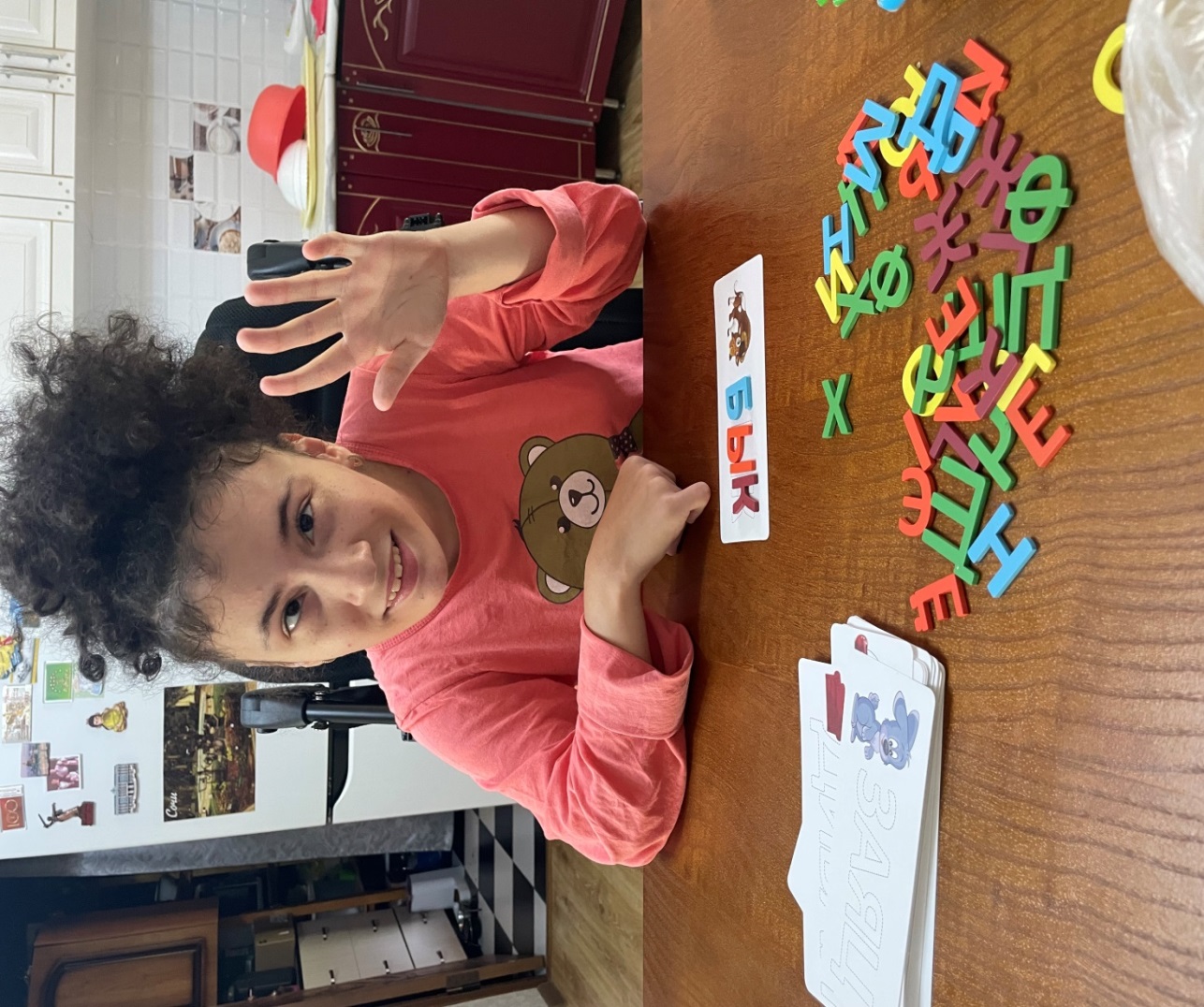 Гимнастика для глаз
Пальчиковые игры, 
дыхательные упражнения
Переключения между типами восприятия
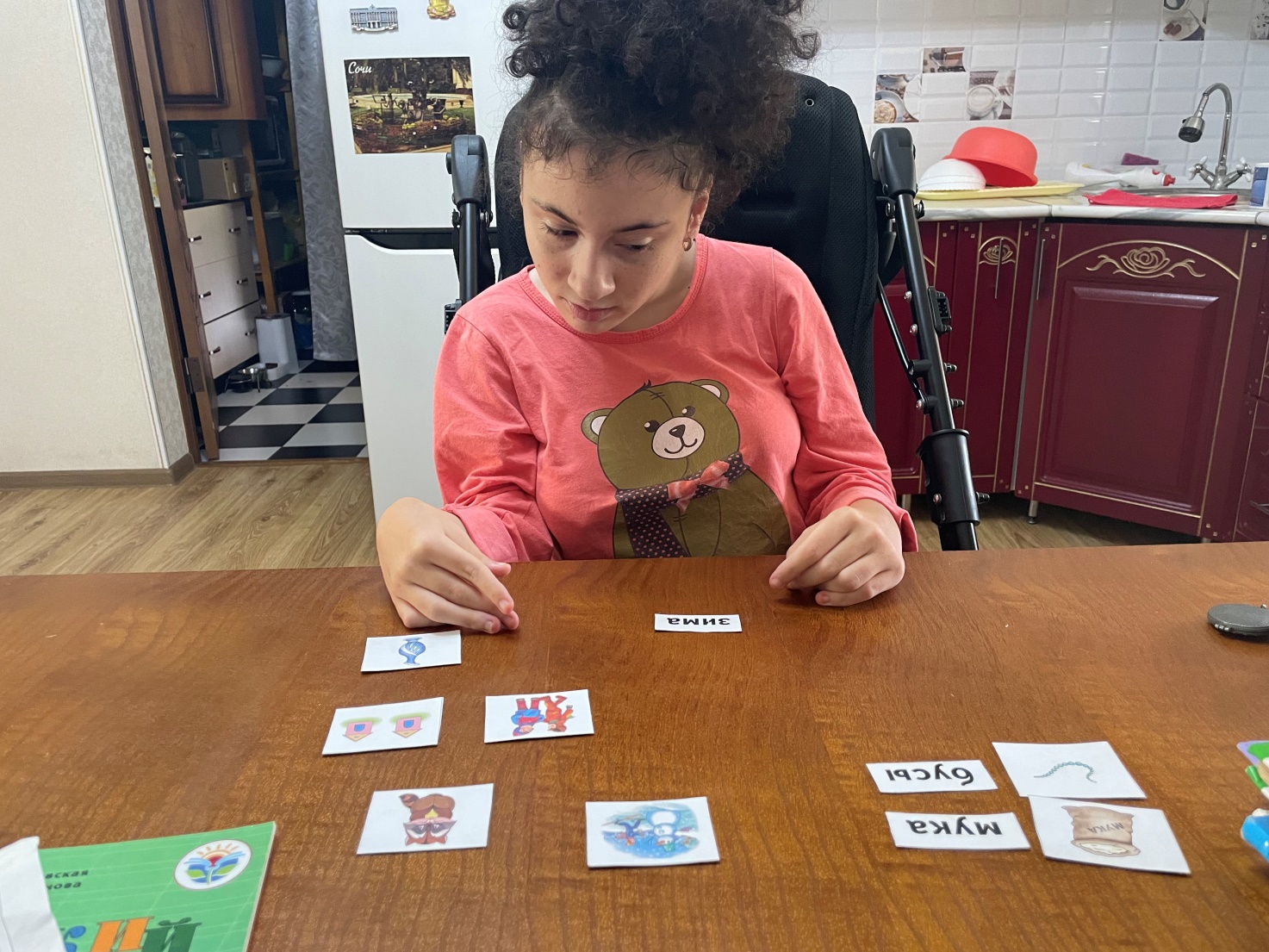 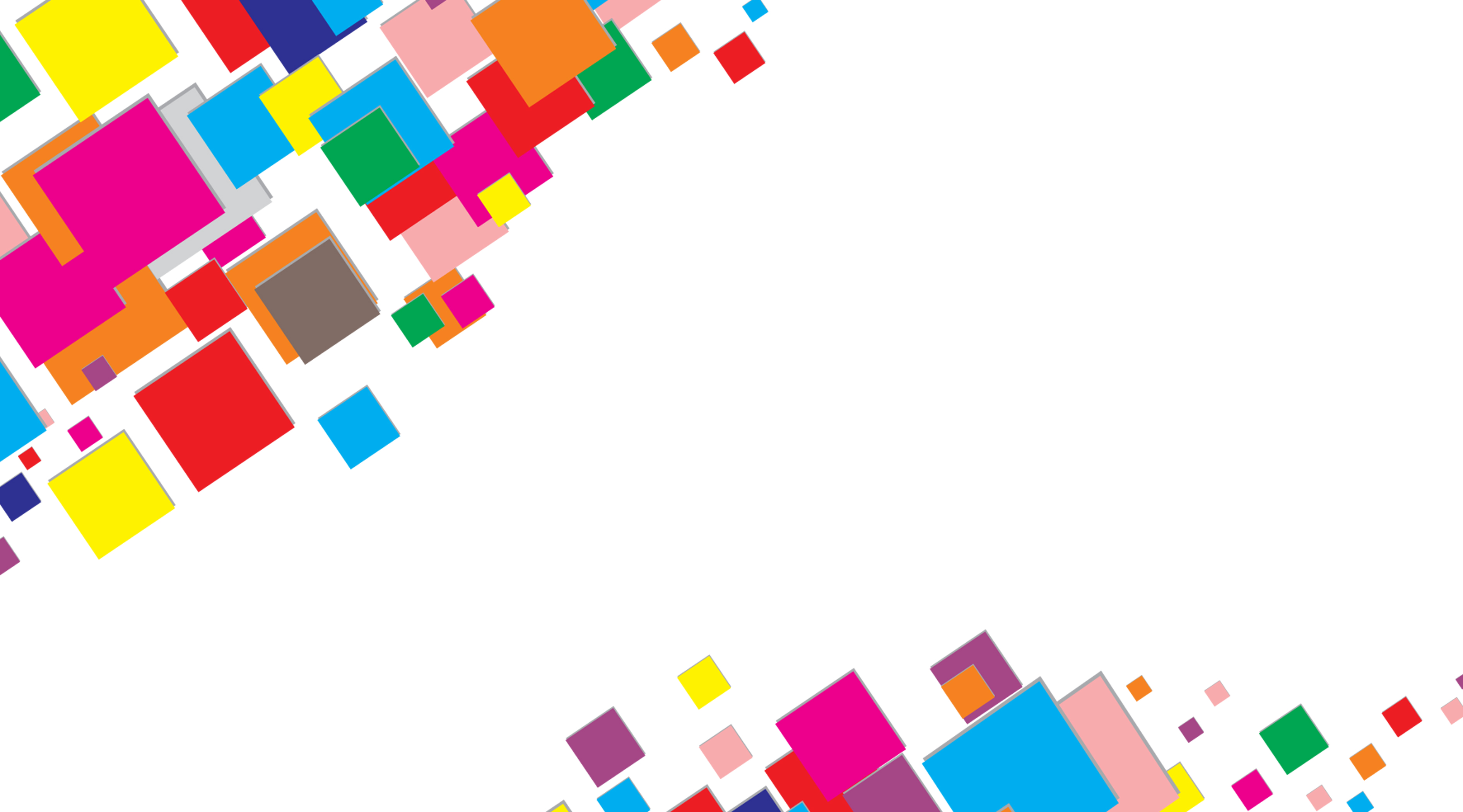 Щадящий режим
Занятия дробятся на блоки10–15 минут
Перерывы с элементамидвижения отдыха
Координация расписанияс родителями и врачами
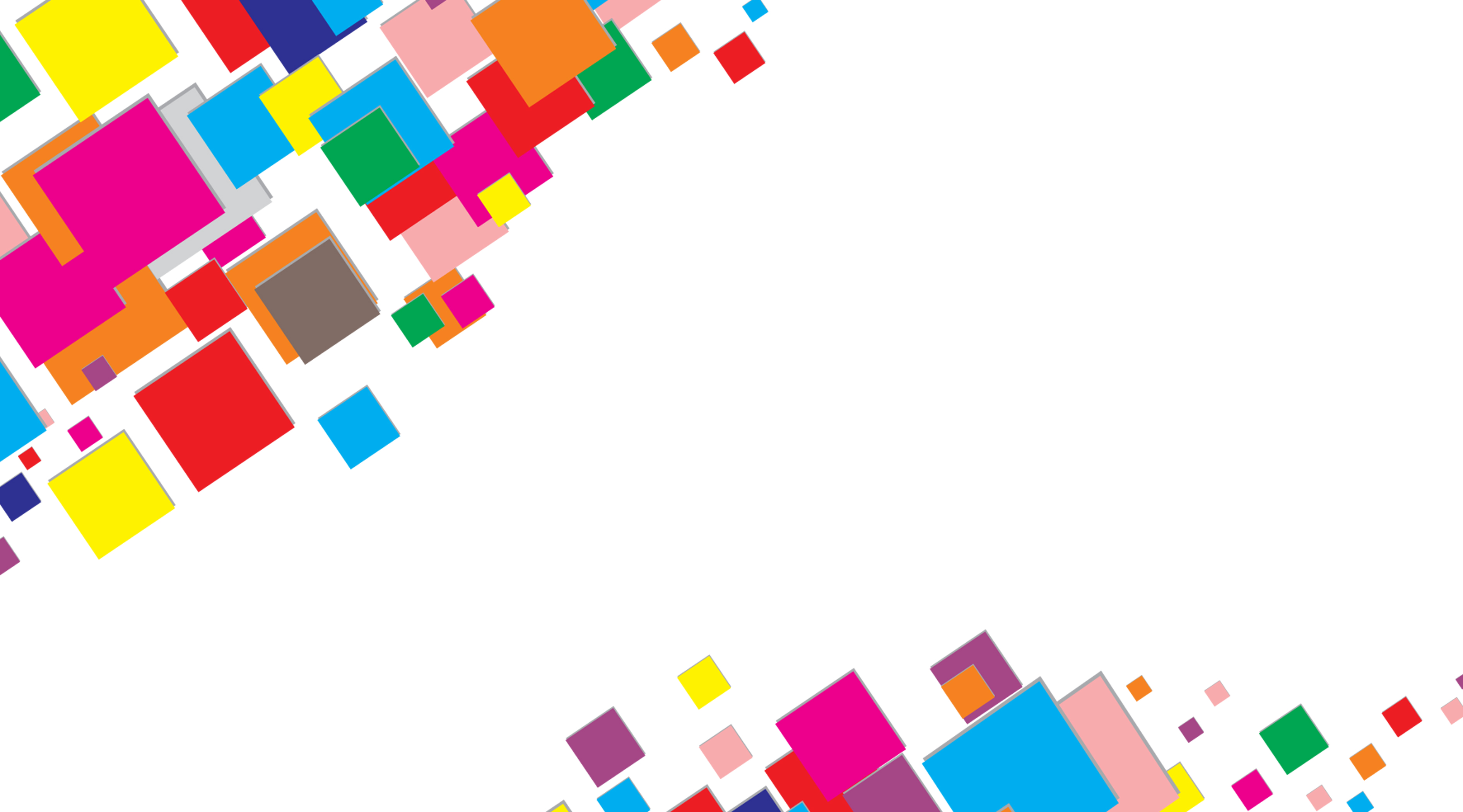 Релаксация и эмоциональная поддержка
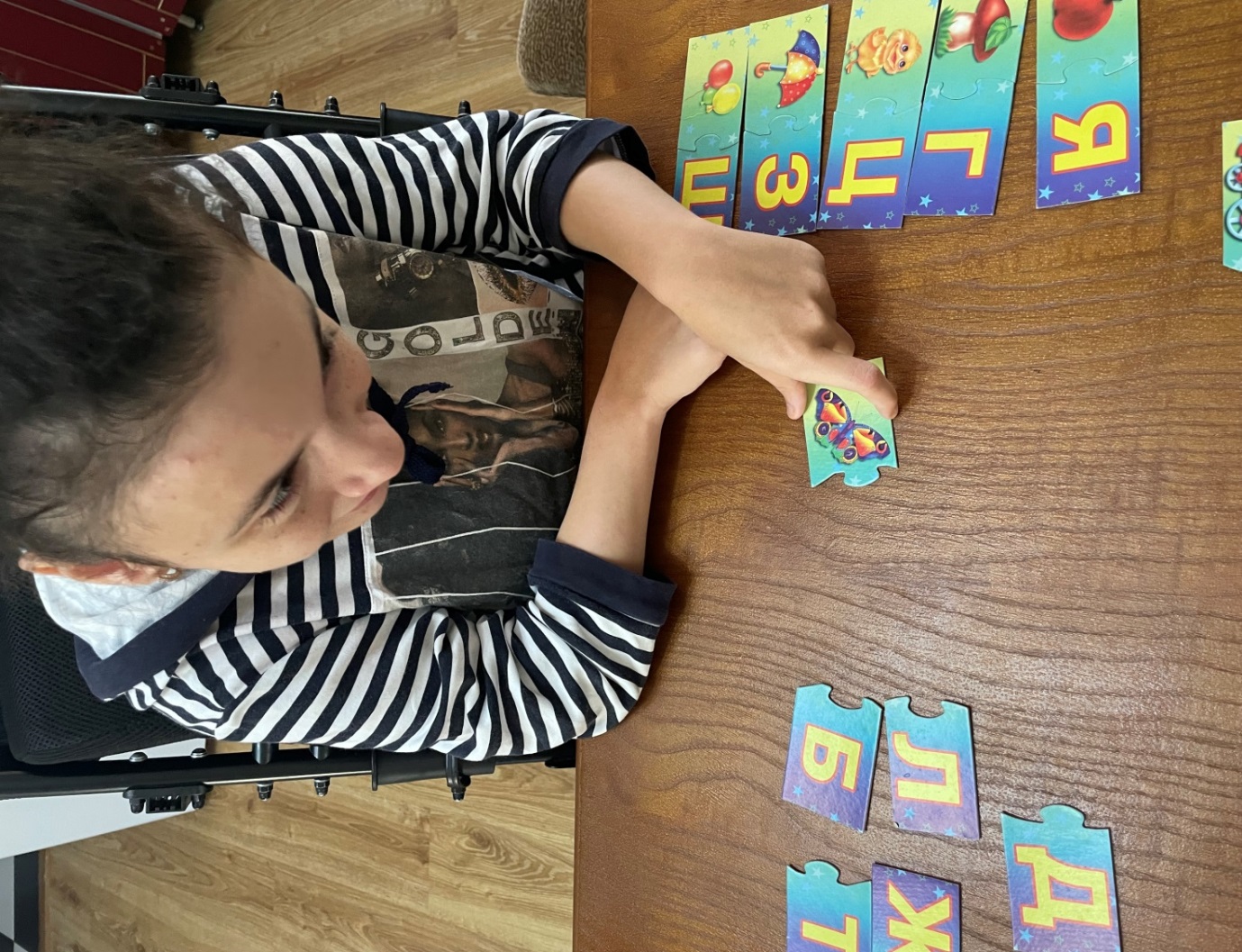 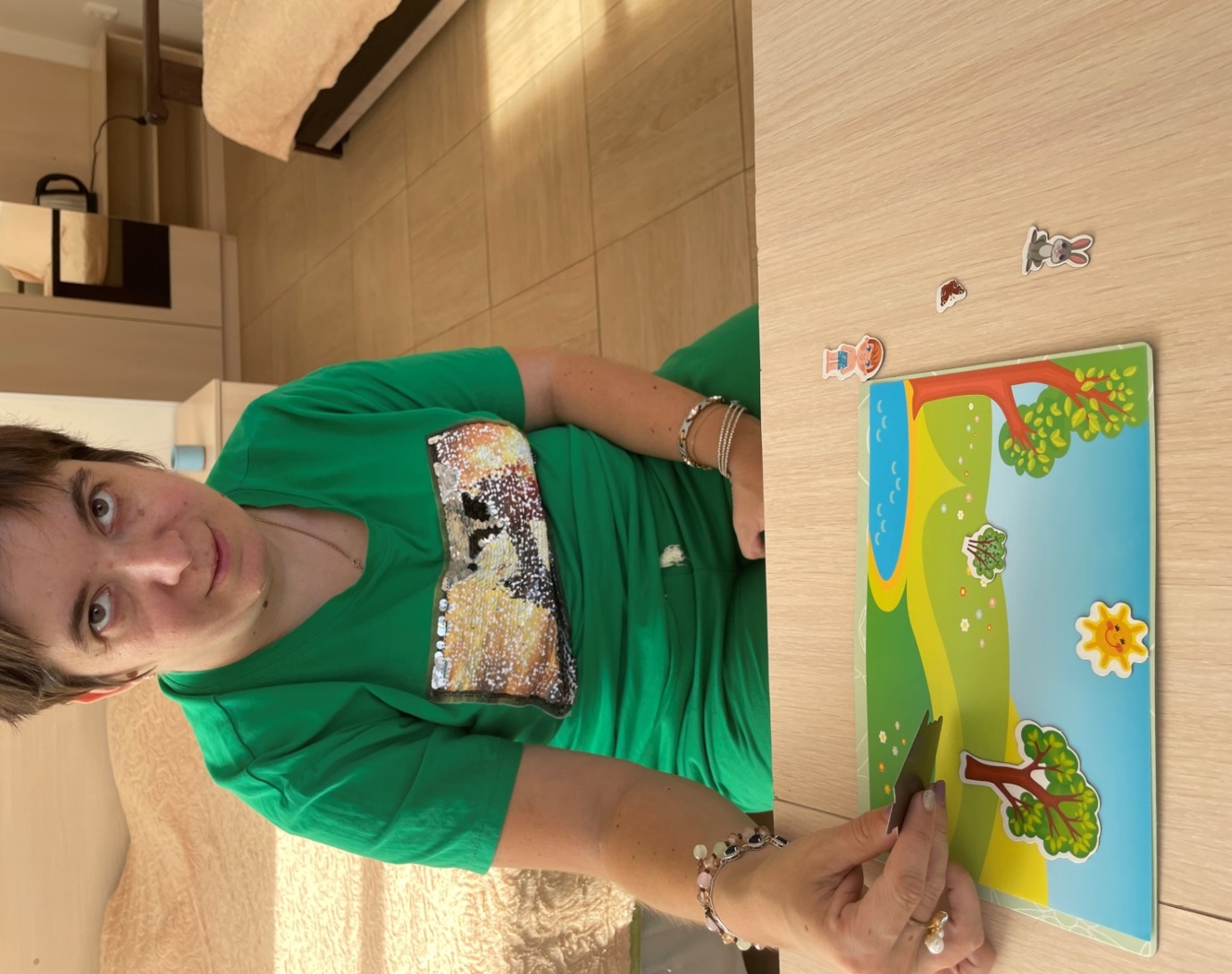 Расслабляющие упражнения 
Музыка, игра, сказка, визуализация
Поощрение и ситуация успеха
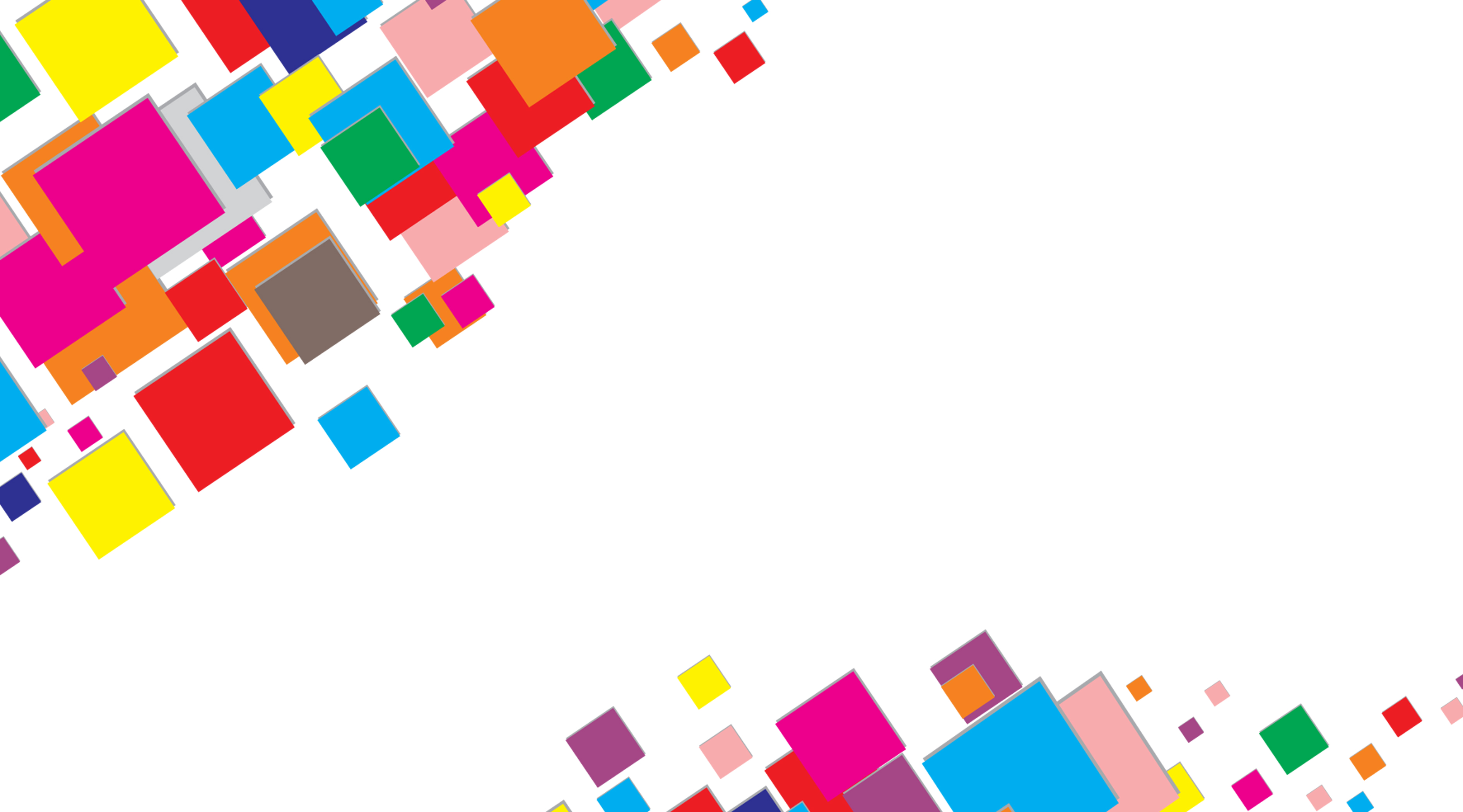 Взаимодействие с      семьей

Родители — партнерыв организации условий
Возможность встроить урок в лечебные упражнения, согласовать режим дня.
Совместная работа — лучший результат
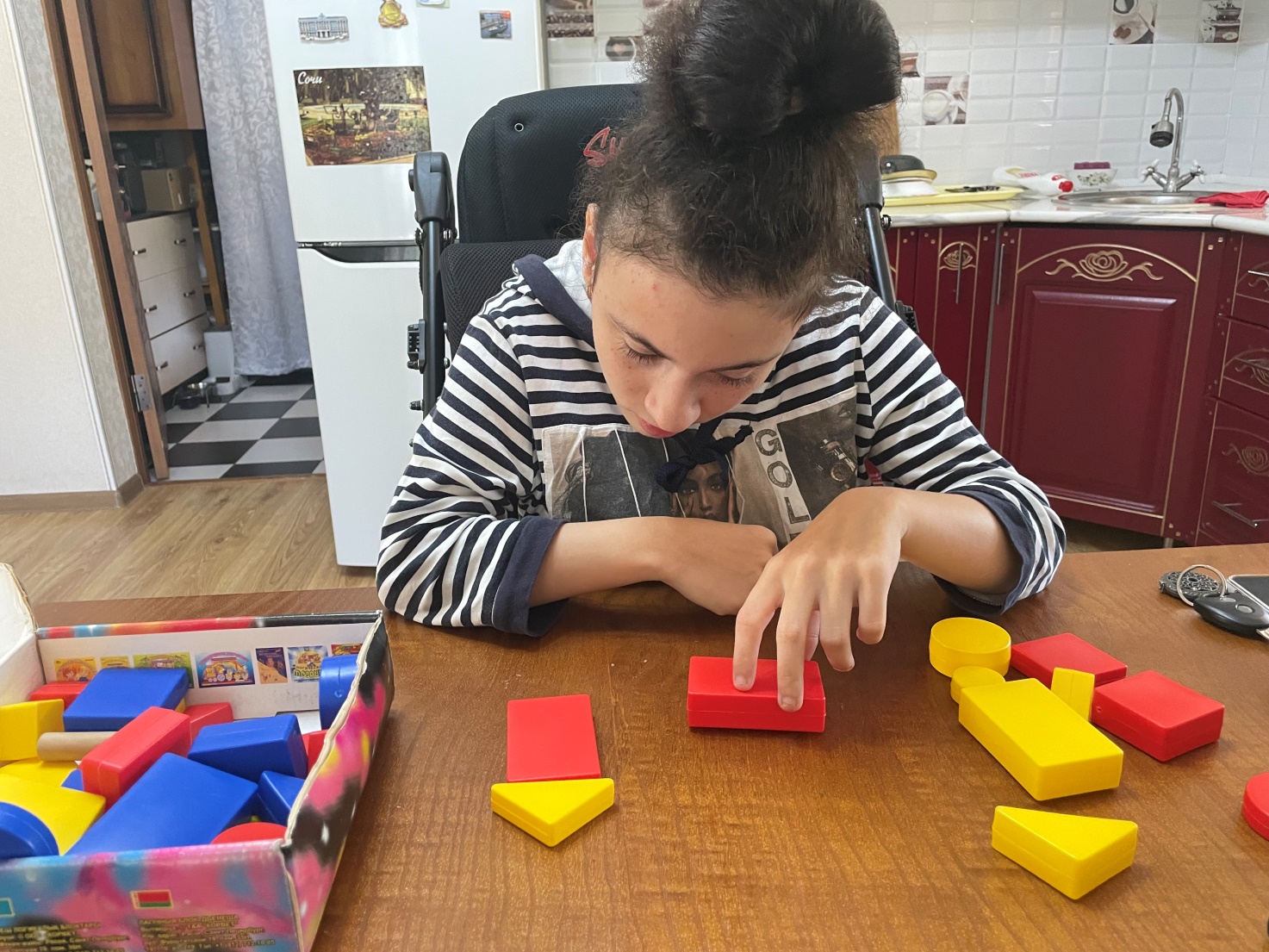 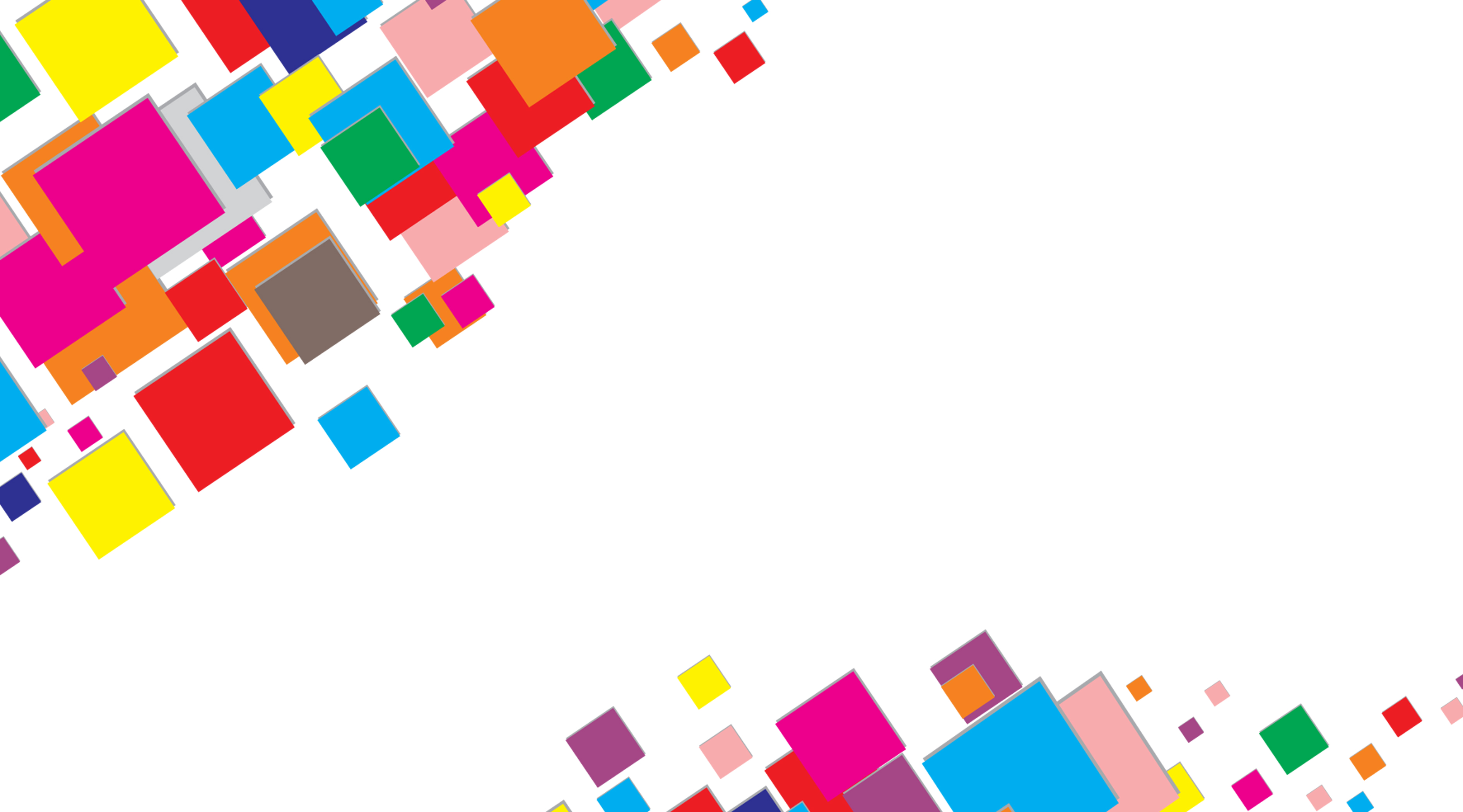 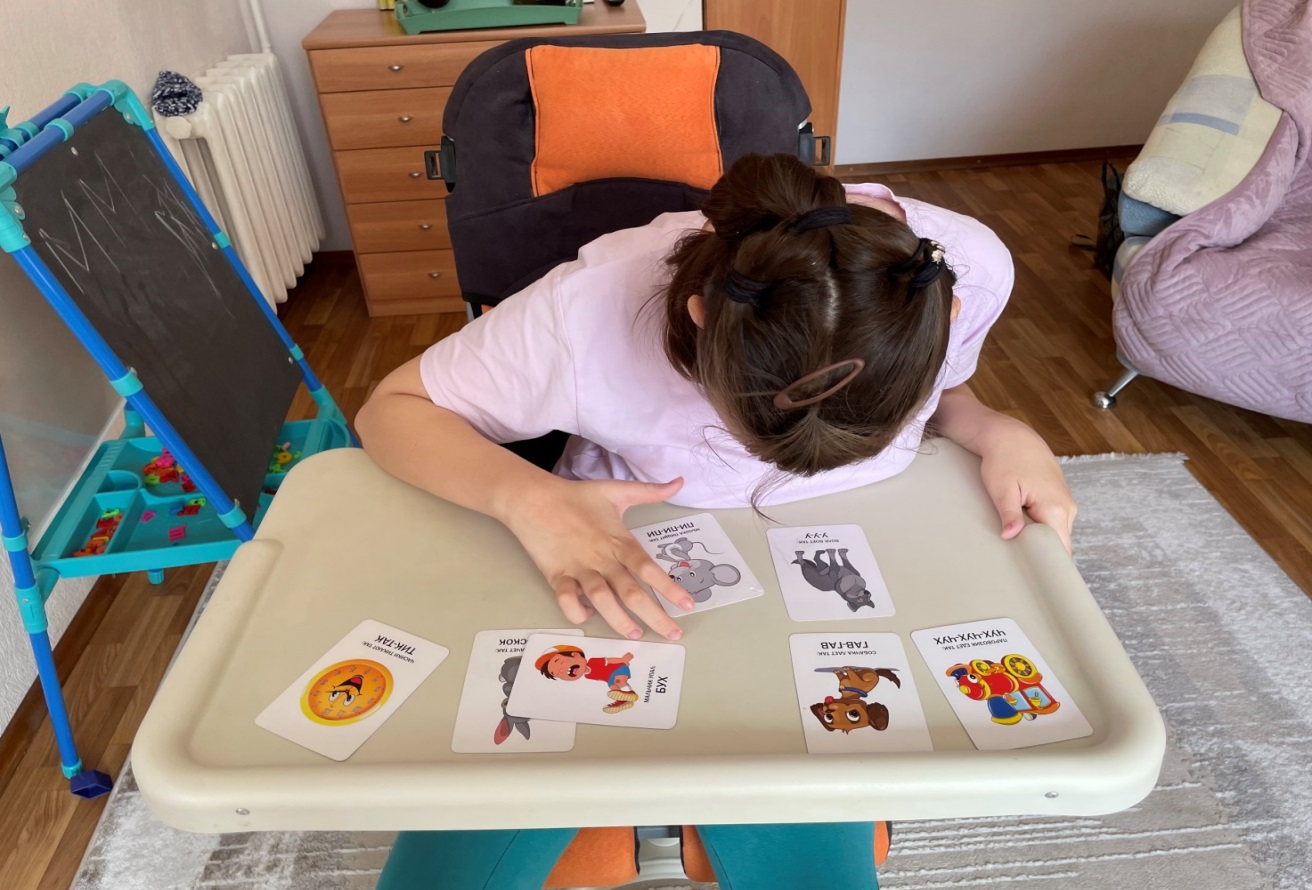 Повторяем цвет и форму
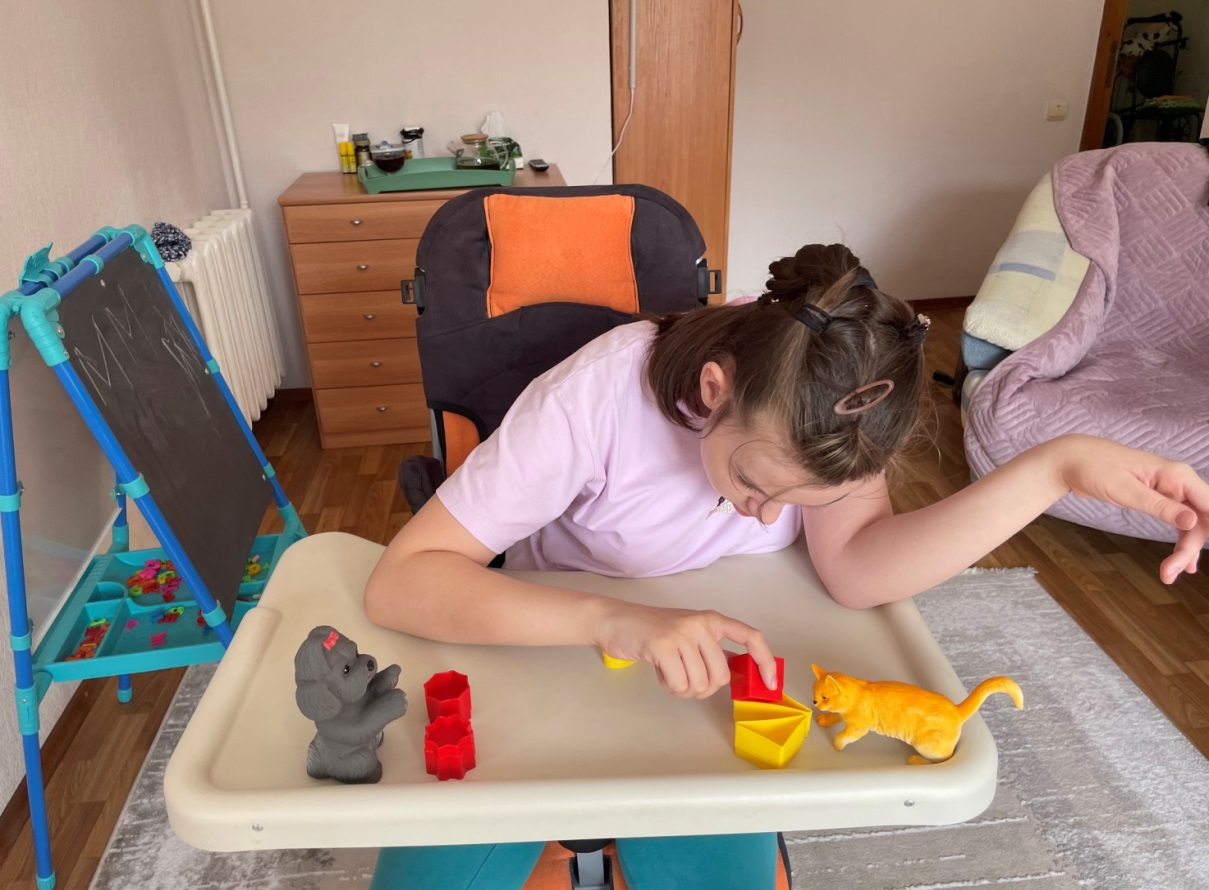 С неговорящим ребенком подбираем  картинкипо звукоподражанию
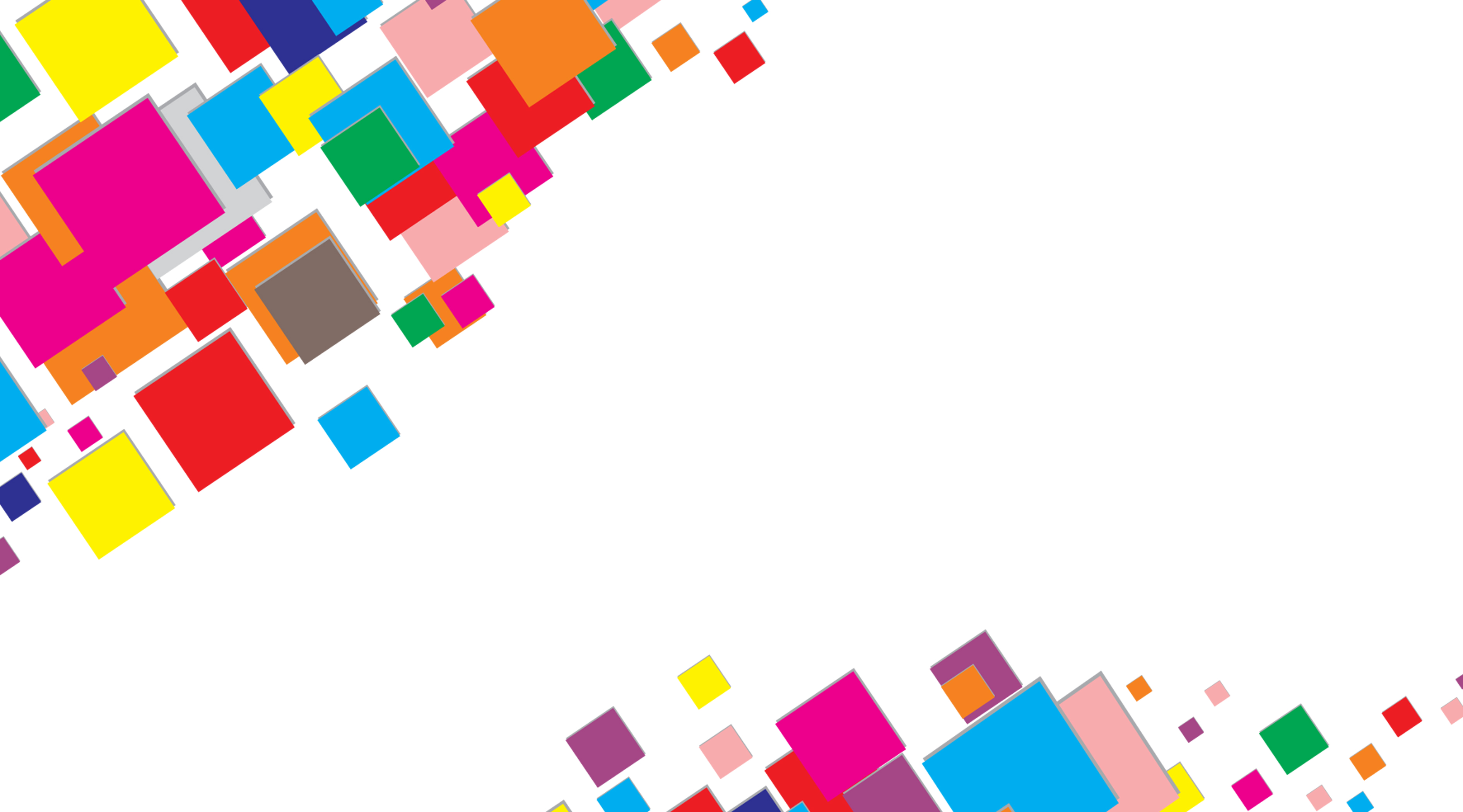 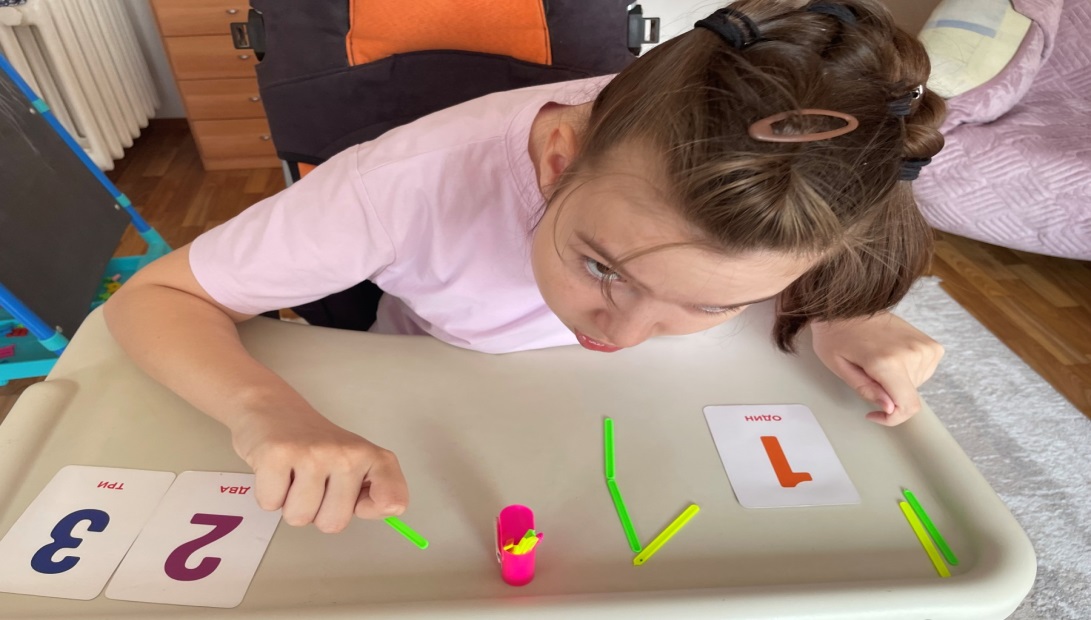 Повторяем цифру 1 и выкладываем ее из палочек
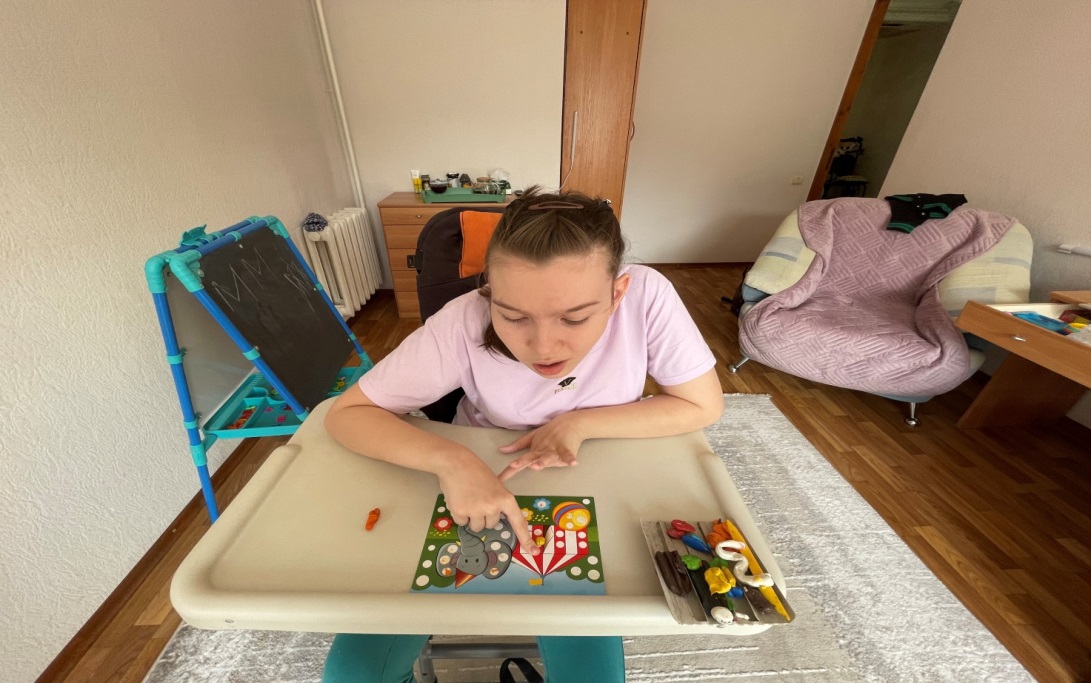 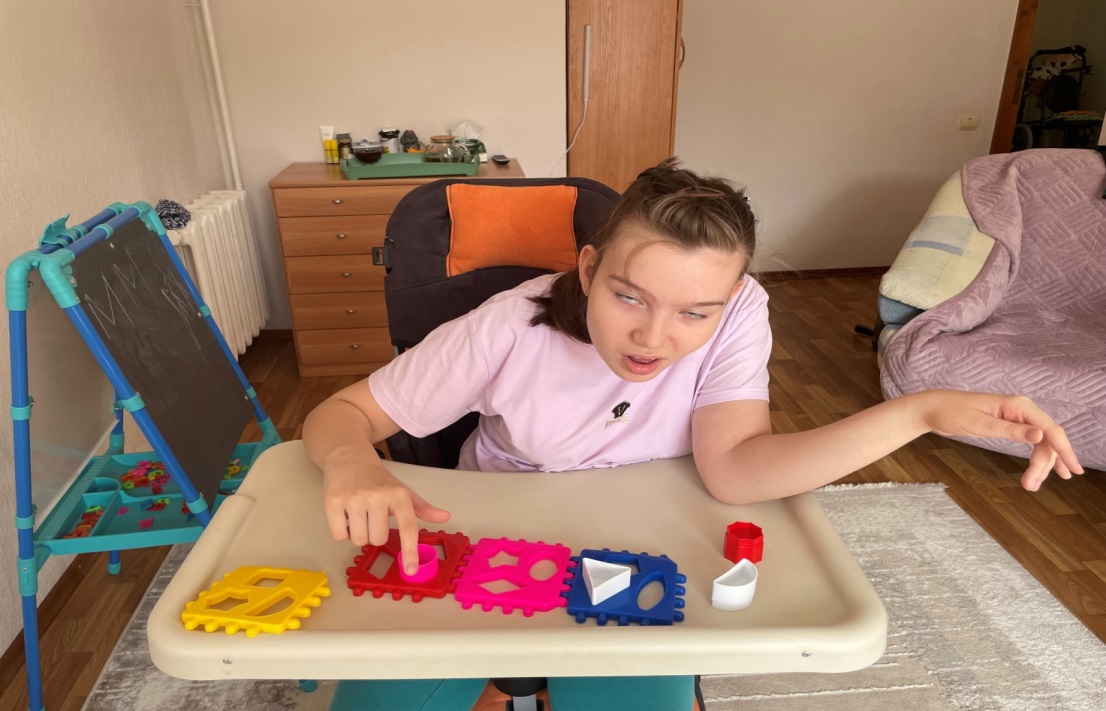 Работа с пластилином:«Катаем шарики и украшаем шатер и слона»
Повторяем цвет и форму
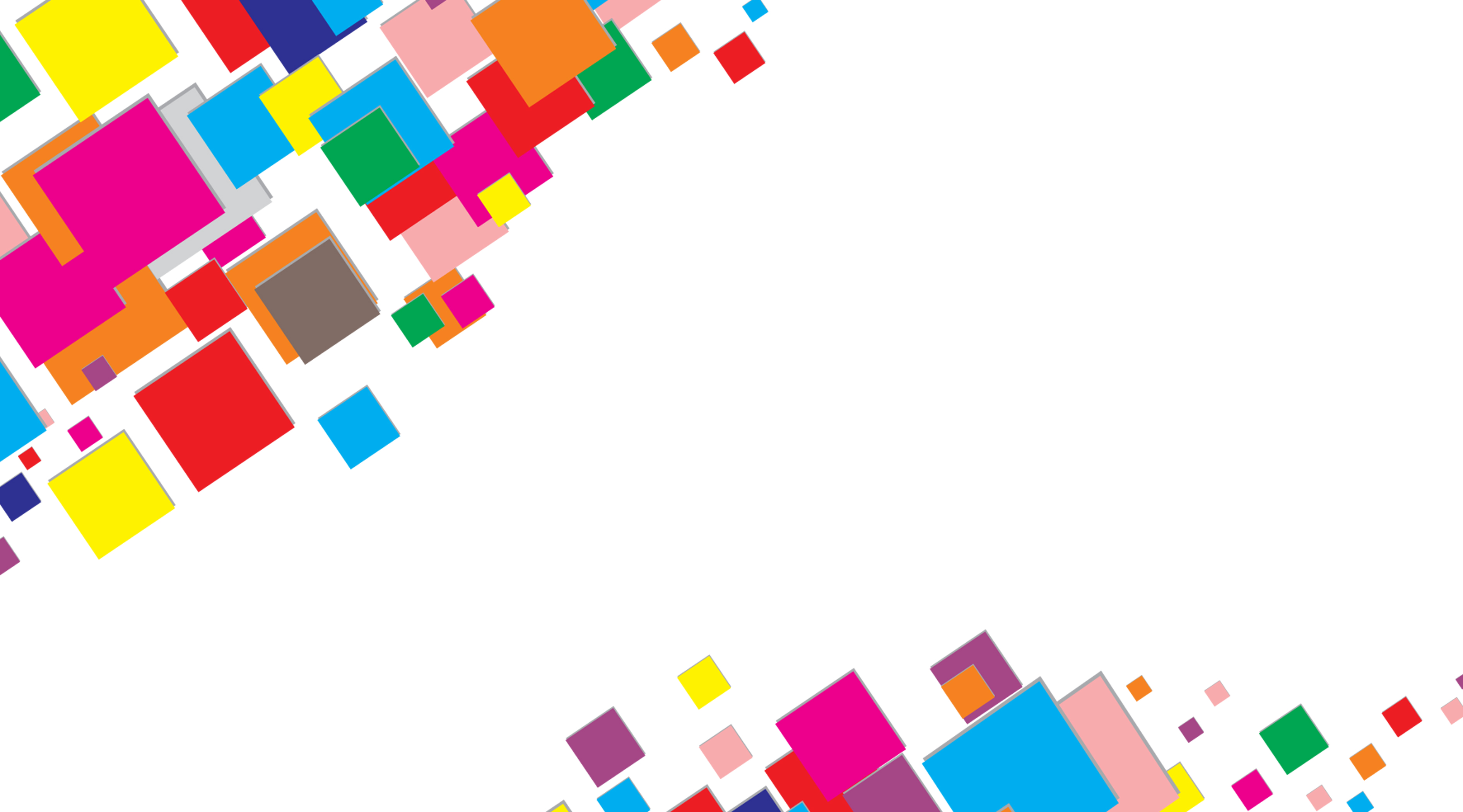 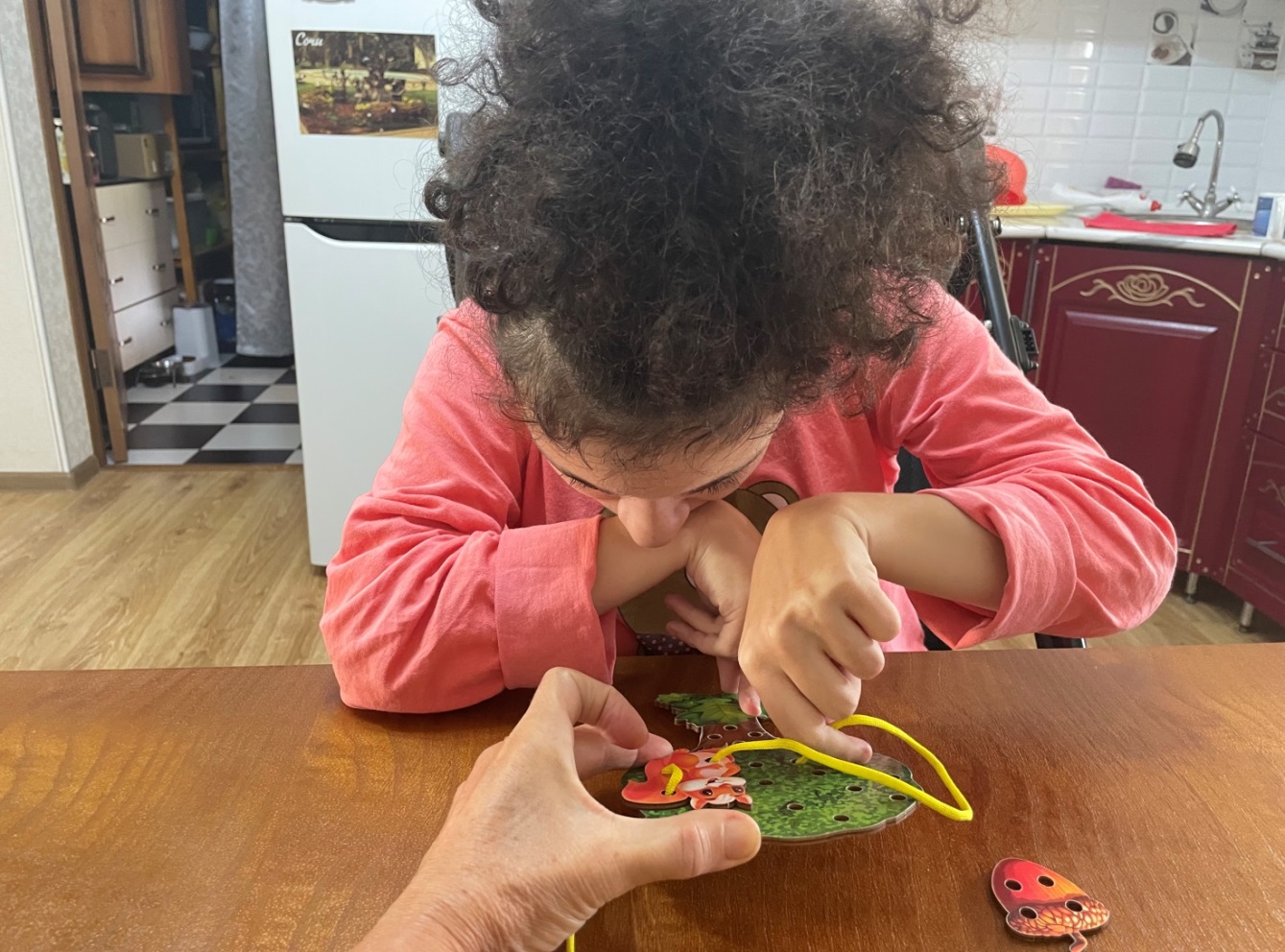 Пальчиковая гимнастика
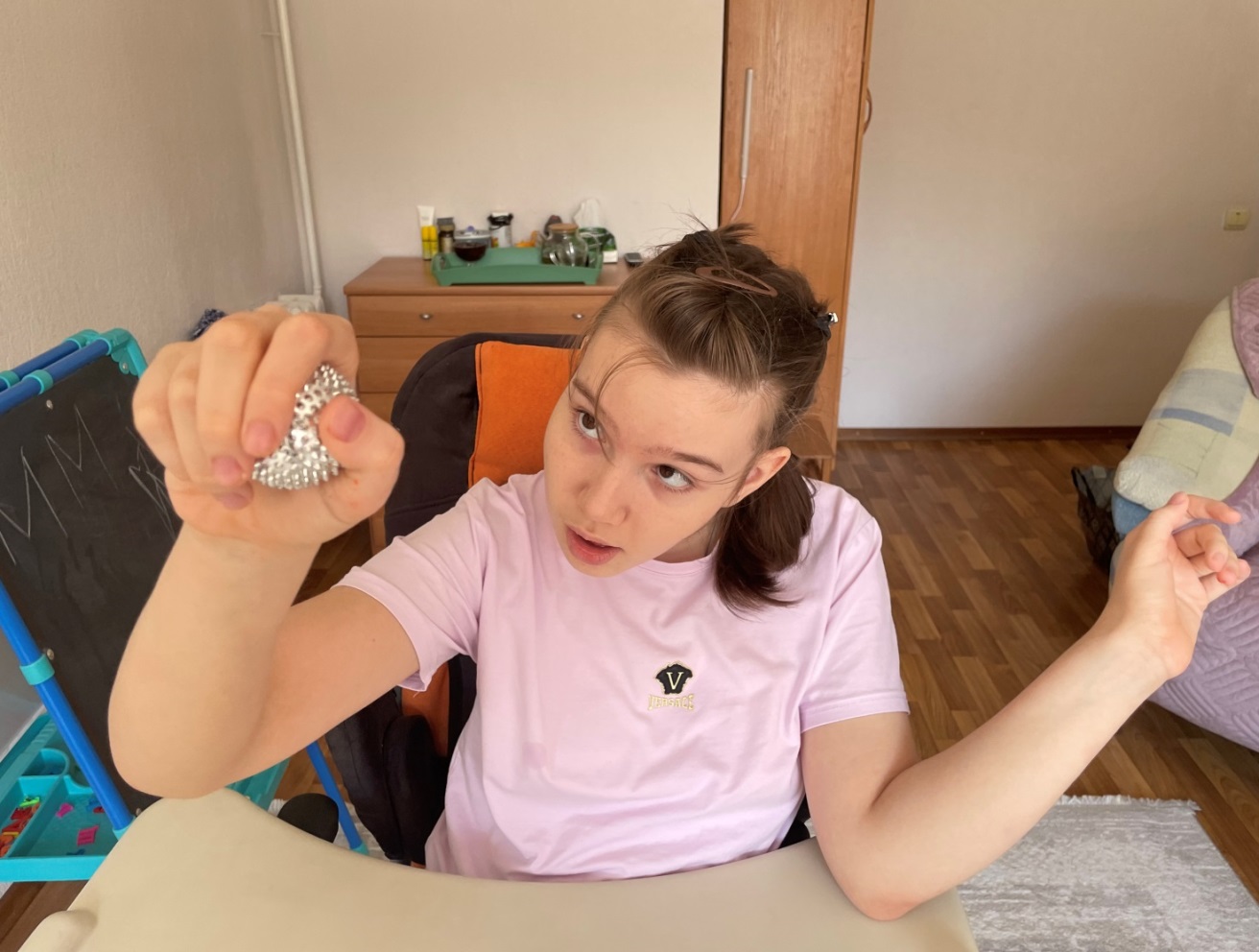 Для развития мелкой моторикив своей работе использую разнообразные шнуровки
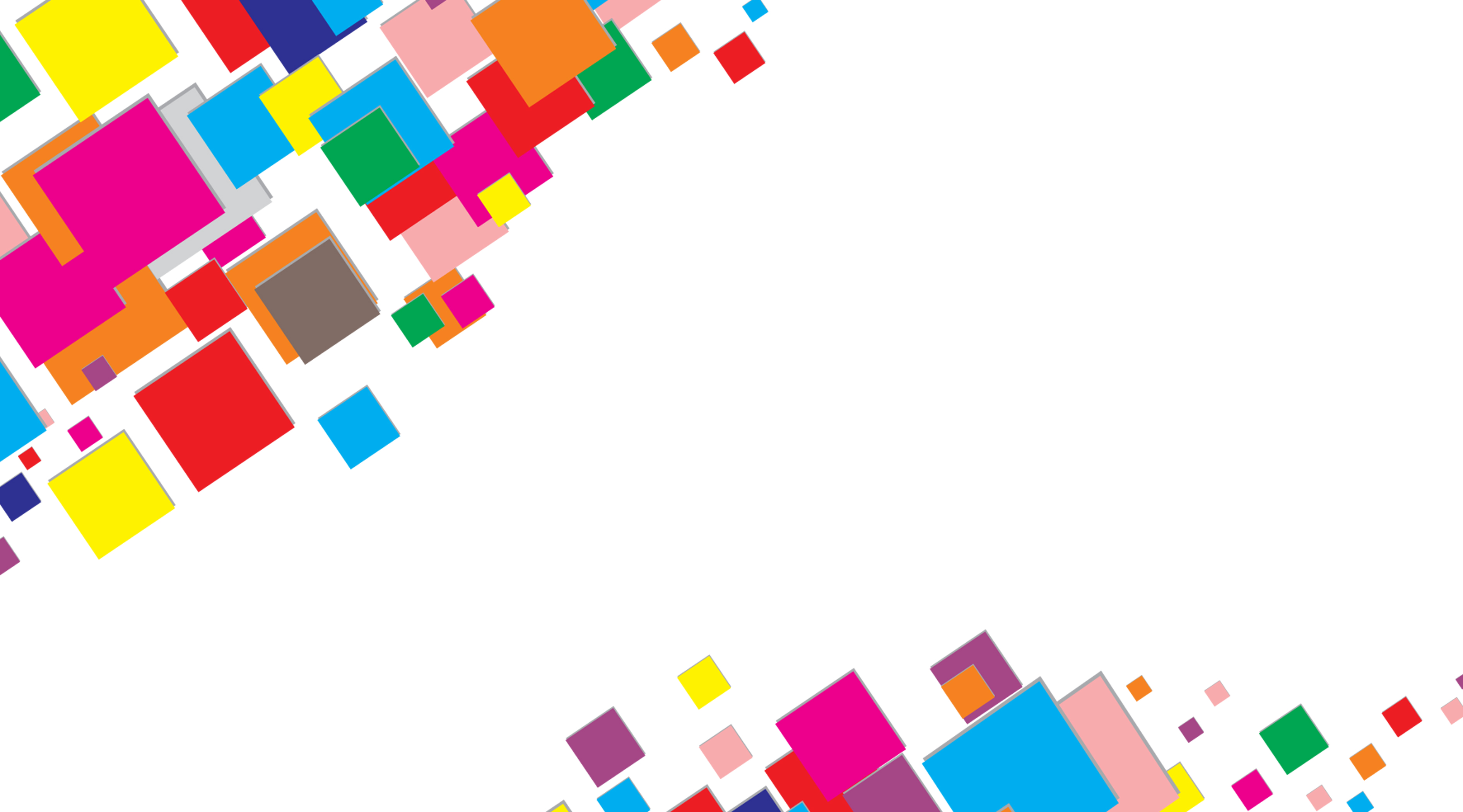 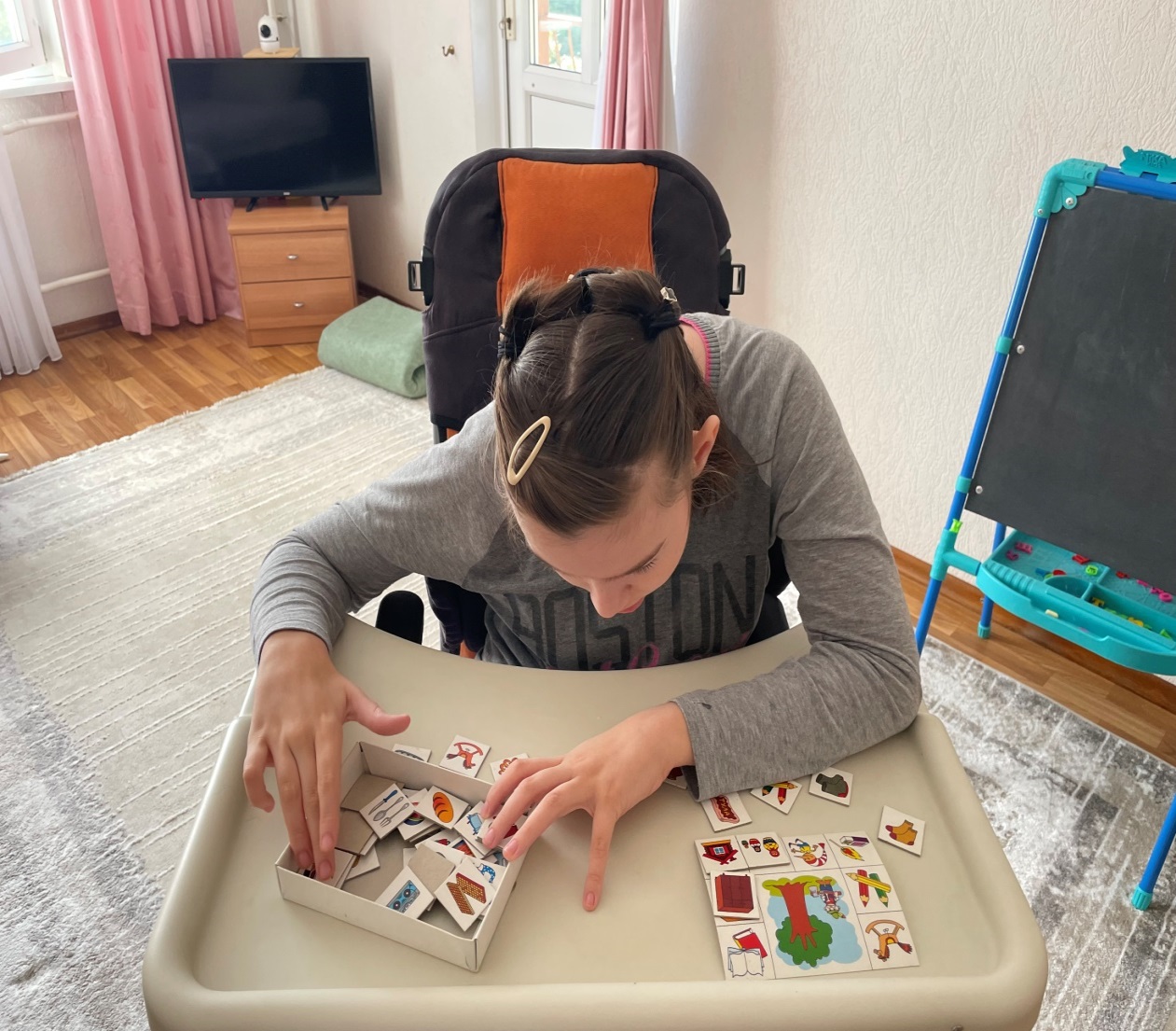 Учим буквы и находим картинки,которые начинаются на данный звук
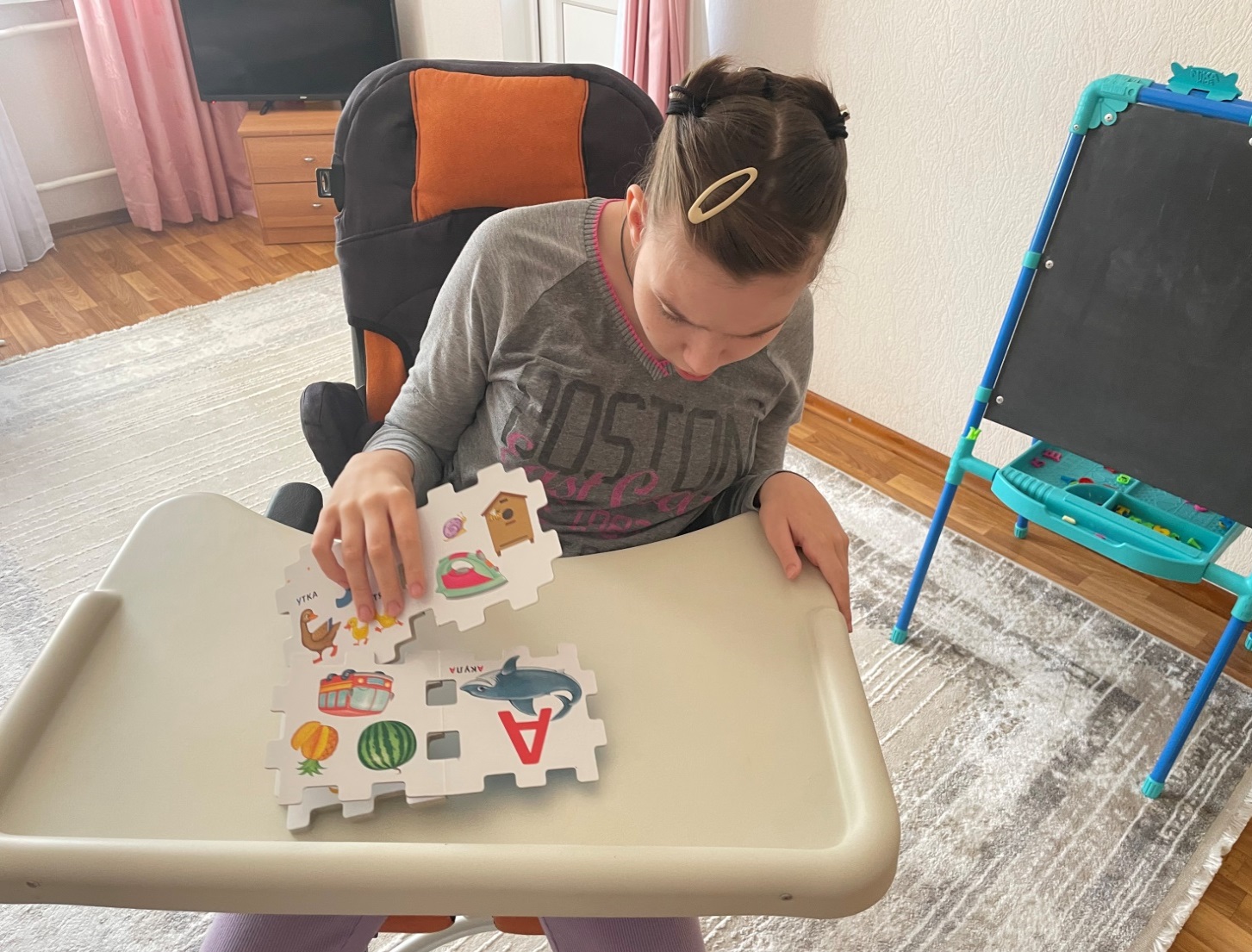 Подбираем картинки по теме:«Что сделано из дерева?»
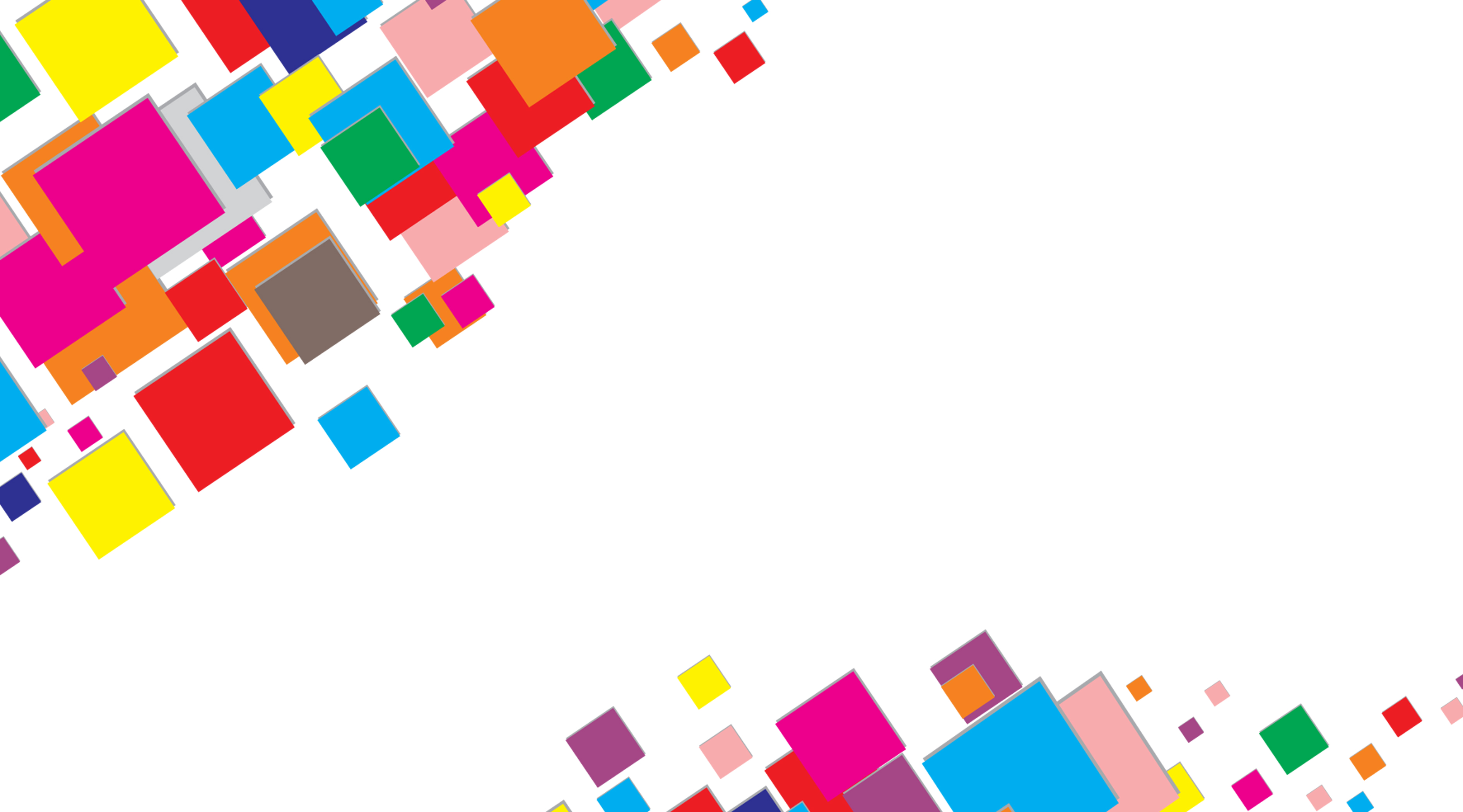 Повторяем цвет и форму:«В отверстия вставляем нужную по форме и цвету фигуру»
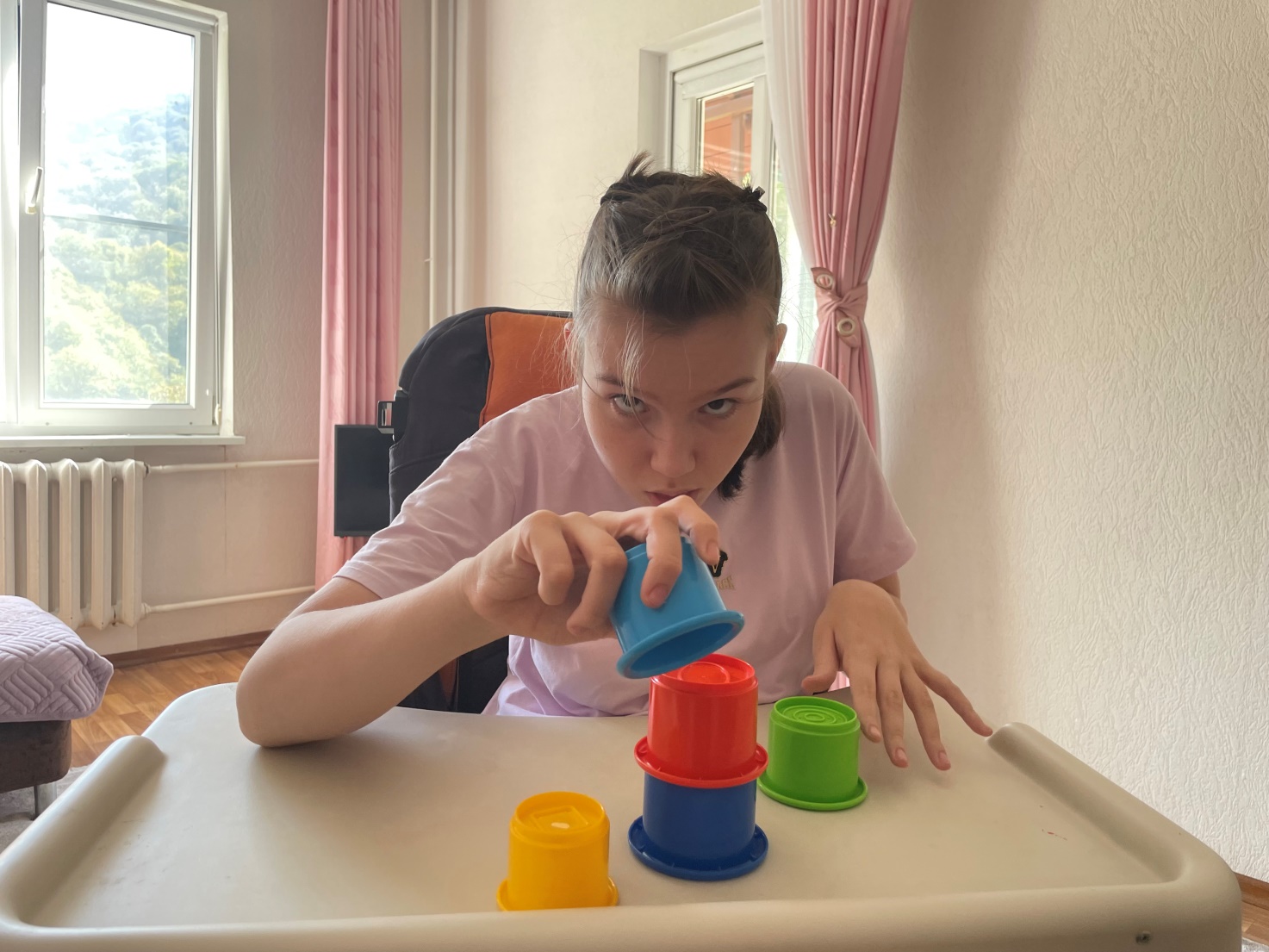 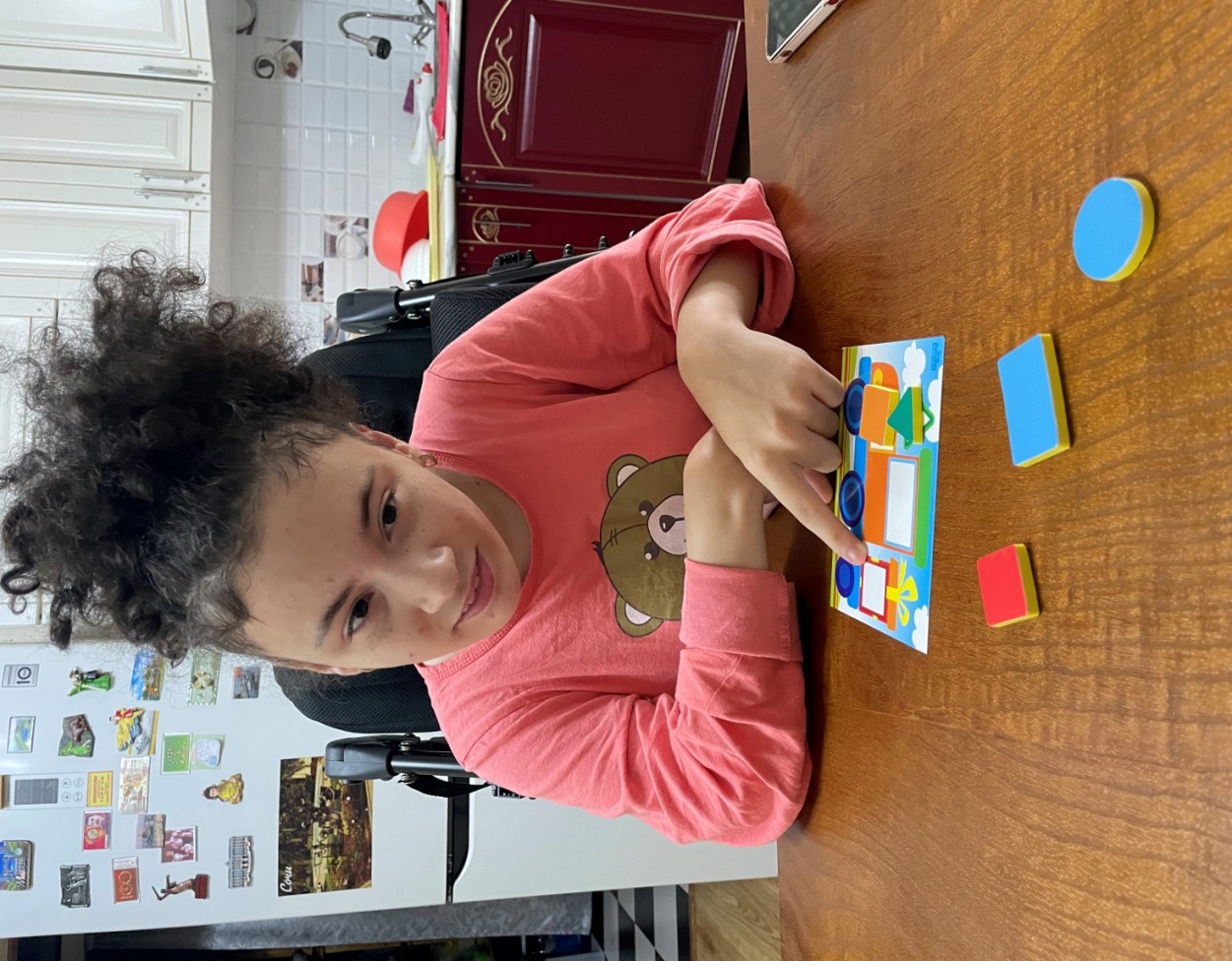 Строим башню, выбирая нужную чашку по размеру
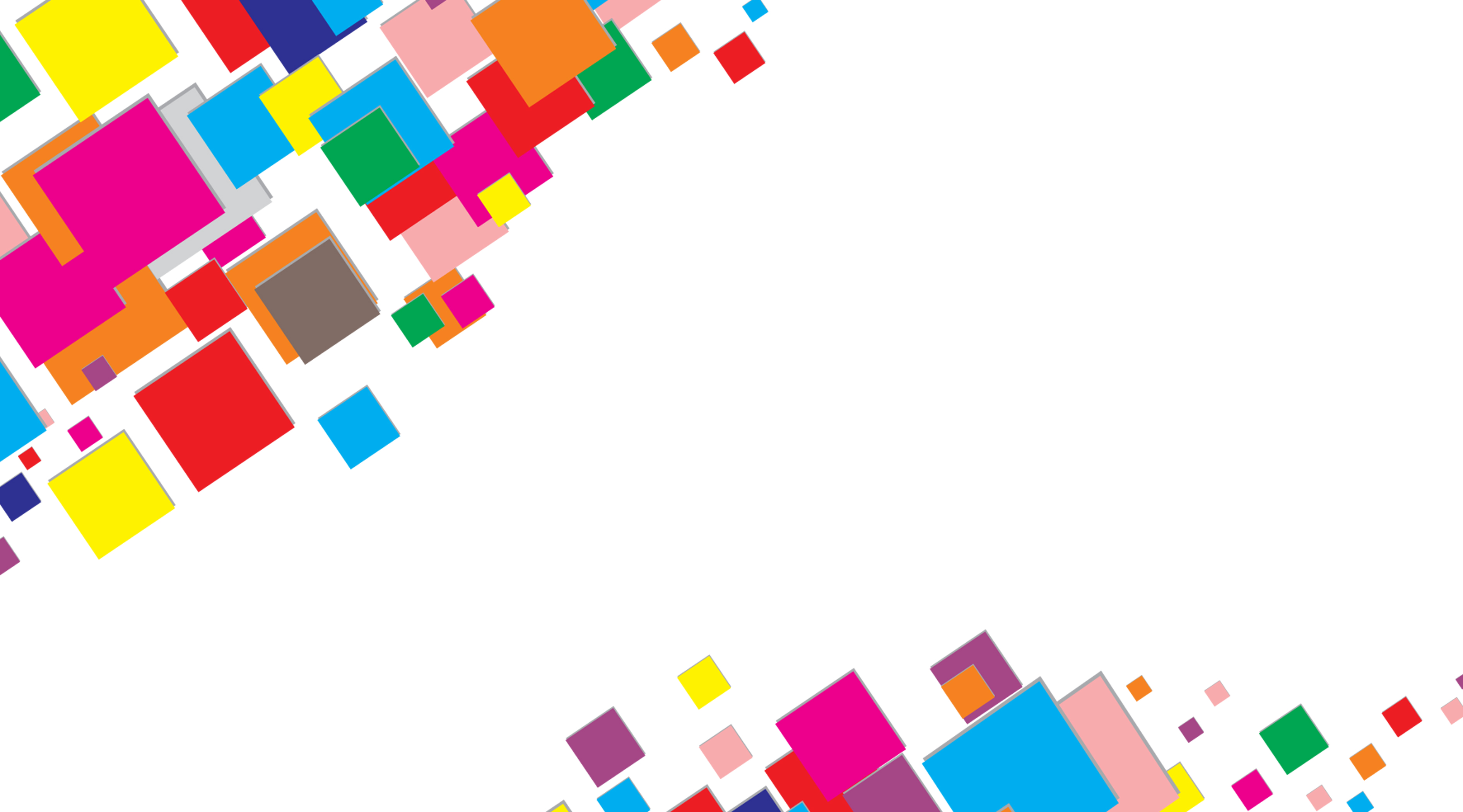 Заключение
Системное применение здоровьесберегающих 
технологий улучшает здоровье и обучаемость. Это путь к социализации и качеству жизни. Каждый урок — шаг не только к знаниям, нои лучшему самочувствию.